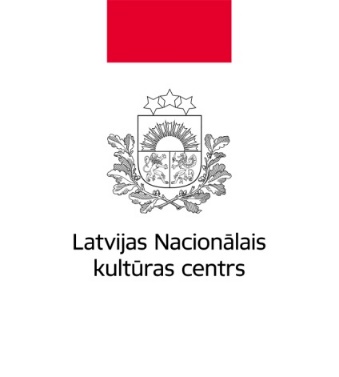 Valsts profesionālās ievirzes izglītības standarts mākslu jomāInformatīvais seminārs
Zoom
2024. gada 22. marts
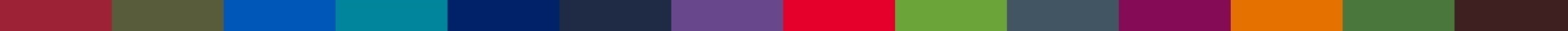 2
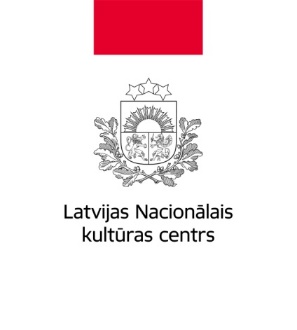 Profesionālās ievirzes izglītības standarta izstrādes ietvars
Satura pilnveide
Pēctecība
sagatavošanās nākamajam izglītības posmam
Aktualitātes vispārējā izglītībā
Izmaiņas izglītības saturā
Slodzes samērīgums
Resursi
Administratīvi teritoriālā reforma
Programmu izvēle 
atbilstoši pieejamiem materiāli tehniskajiem līdzekļiem un pedagogu pieejamībai
3
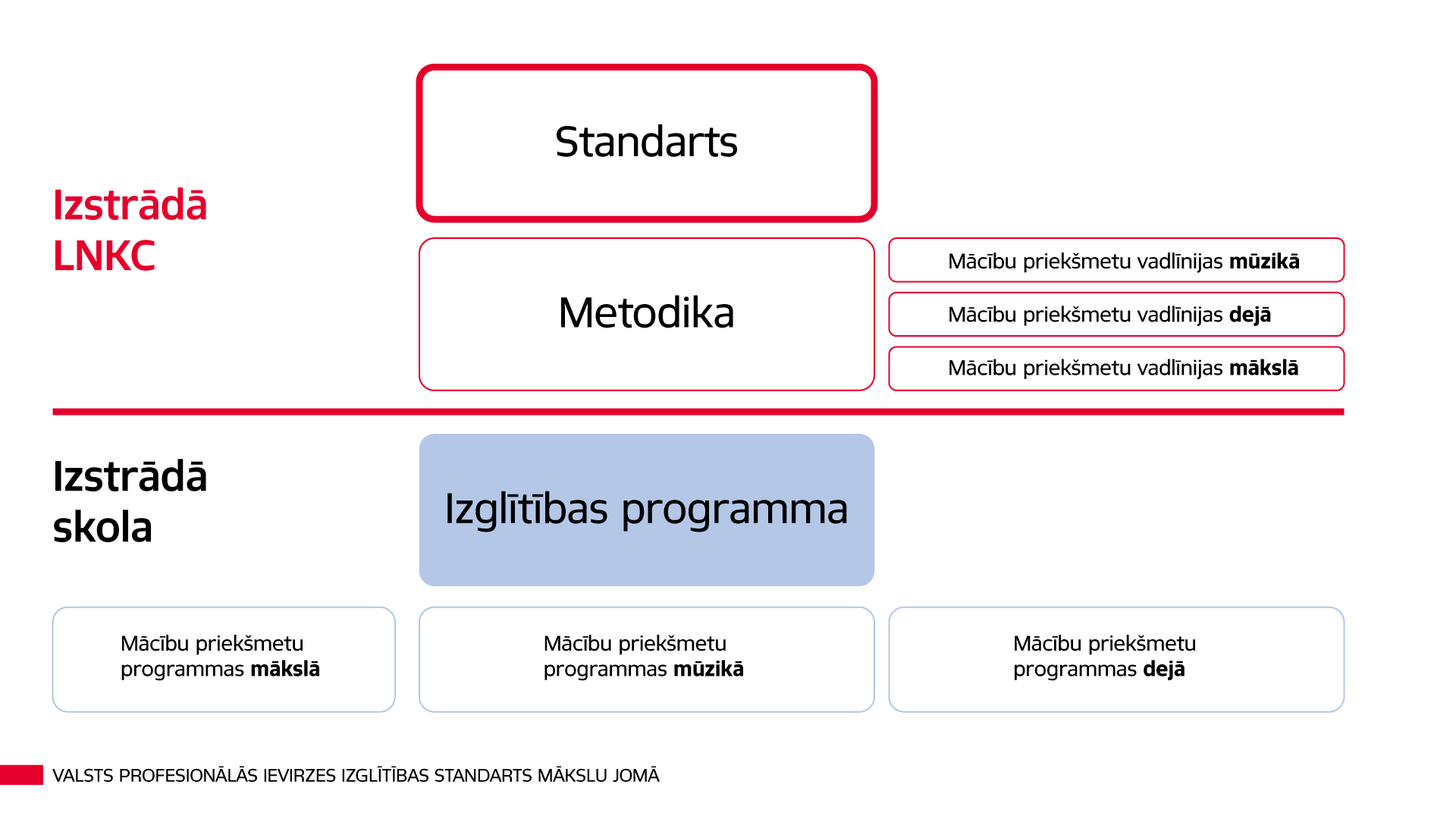 4
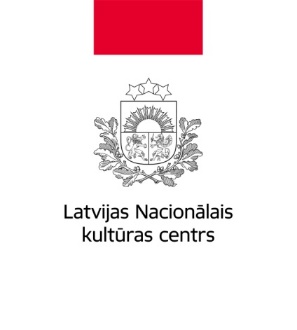 Valsts profesionālās ievirzes izglītības standarta mākslu jomā saturs
Vispārīgais jautājums
Profesionālās ievirzes izglītības programmu stratēģiskie mērķi
Profesionālās ievirzes izglītības obligātais saturs 
Profesionālās kompetences vērtēšanas pamatprincipi un kārtība
Noslēguma jautājumi
PIELIKUMI:
Profesionālās ievirzes izglītības programmu grupas “Vizuāli plastiskā māksla” obligātais saturs
Profesionālās ievirzes izglītības programmu grupas “Mūzika un skatuves māksla” obligātais saturs
Summatīvā vērtējuma izteikšana profesionālās ievirzes izglītības programmas apguvē
5
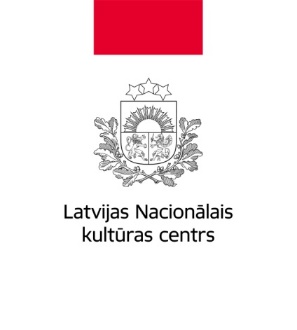 Profesionālās ievirzes izglītības programmas MĒRĶI
attīstīt izglītojamā talantus un prasmes izvēlētajā mākslu jomā
nodrošināt iespēju izglītojamam iegūt profesionālās kompetences tālākai izglītības turpināšanai augstākā pakāpē atbilstoši iegūstamajai kvalifikācijai vai izglītības turpināšanai mūža garumā
6
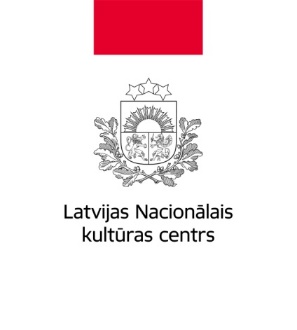 Profesionālās ievirzes izglītības programmas 
UZDEVUMI
sekmēt interesi par mākslu un kultūrvidi un attīstīt mākslinieciskās prasmes, veicināt vispārīgo spēju attīstību, sekmēt pozitīvas attieksmes veidošanos pret līdzcilvēkiem un valsti, sekmēt vispusīgu un padziļinātu izpratni par sabiedrības vērtībās balstītām ētikas un morāles normām
veidot pamatu nemateriālā kultūras mantojuma, tautas mākslas un tradicionālās kultūras saglabāšanai un attīstībai, tajā skaitā Dziesmu un deju svētku tradīcijas saglabāšanai un attīstībai
nodrošināt profesionālo zināšanu un prasmju apguvi izvēlētajā mākslu jomā izglītības turpināšanai augstākā pakāpē, sekmēt izcilību veidošanos
7
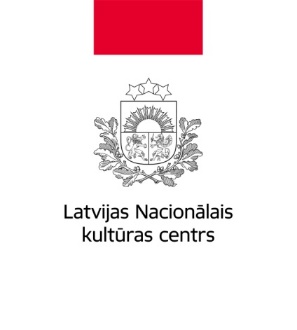 8
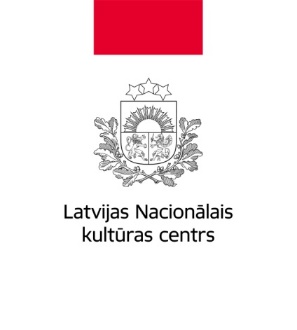 Profesionālās ievirzes izglītības programmasSASNIEDZAMIE REZULTĀTI
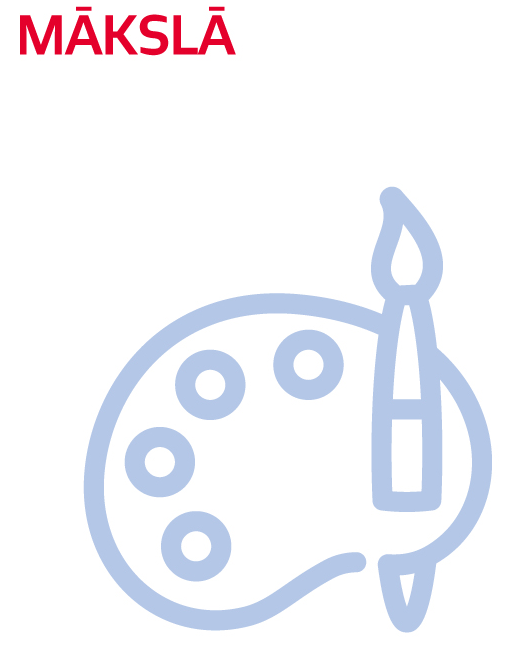 MĀKSLAS JOMĀ:
apgūti vizuāli plastiskās mākslas, dizaina un/vai mediju pamati, iepazīstot mākslas vēsturi, laikmetīgo mākslu un dizainu, daudzveidīgus mākslinieciskos izteiksmes līdzekļus, materiālus, tehnikas un tehnoloģijas
attīstīta mākslinieciskā uztvere un iztēle, pieredze to izmantot radošā darbībā
attīstīta daudzveidīga radošās darbības pieredze – prasme eksperimentēt, pētīt, attēlot, analizēt
attīstīta interese par mākslu, dizainu, kultūrvidi, prasme vērtēt un analizēt mākslas darbus, veicināta izglītojamā personiskās attieksmes apzināšanās un spēja formulēt viedokli
9
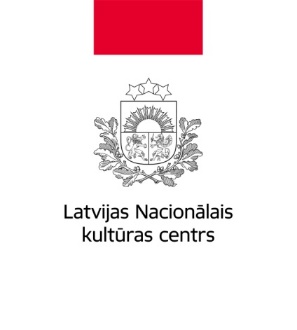 10
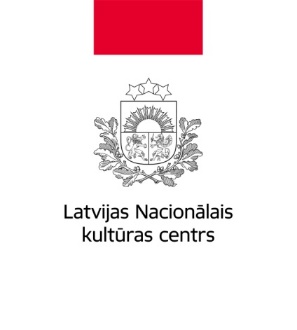 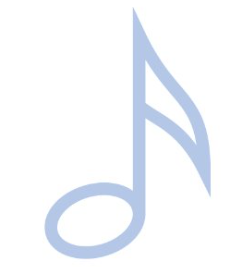 Profesionālās ievirzes izglītības programmasSASNIEDZAMIE REZULTĀTI
MŪZIKAS JOMĀ:
apgūti instrumentu spēles un/vai dziedāšanas pamati, iepazīstot izcilus mūzikas piemērus, izprotot un interpretējot dažādus mūzikas žanrus un stilus, kā arī apgūstot mūzikas izteiksmes līdzekļus 
apgūtas pamatzināšanas solfedžo un mūzikas teorijā, kā arī mūzikas vēstures pamatos 
attīstīta mūzikas uztvere – mūzikas uztvere pēc dzirdes, muzikālā atmiņa un ritma izjūta 
attīstīta radošās darbības pieredze – praktiskā muzicēšana, iegūstot pieredzi kolektīvā un individuālā muzikālā darbībā, prasme eksperimentēt un improvizēt (jaunrades spēja) 
attīstīta interese par mūziku, prasme vērot, vērtēt un analizēt citu izpildītāju atskaņojumu, veicināta izglītojamā pašizpausme un iespējas gūt jaunu pieredzi mūzikas jomā, iepazīta mūzikas un kultūrvides daudzveidība
11
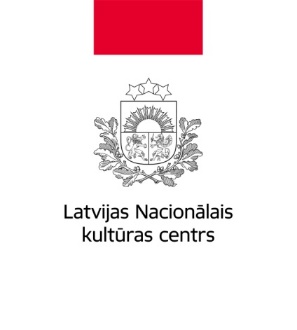 12
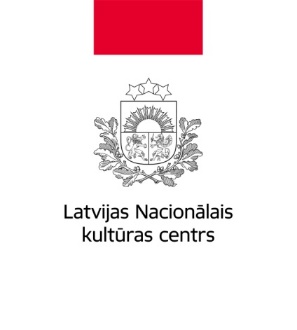 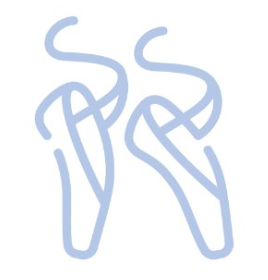 Profesionālās ievirzes izglītības programmasSASNIEDZAMIE REZULTĀTI
DEJAS JOMĀ:
apgūti klasiskās dejas pamati un gūtas priekšzināšanas par klasiskā baleta pamatprincipiem
apgūti laikmetīgās vai mūsdienu dejas pamati
apgūtas daudzveidīgas skatuviskās izpausmes prasmes, attīstīta kustību koordinācija, fiziskā izturība, ritma izjūta, koncentrēšanās spēja, kustību izteiksmīgums
gūta sapratne par izpildījuma manieri, kā arī spēja izpildīt dejas uzdevumus atbilstoši horeogrāfijai
apgūti dejas vēstures pamati un veicināta izpratne par dažādiem dejas stiliem un veidiem
veicināta muzikalitāte un sapratne par mūzikas un ķermeņa kustības mijiedarbību, attīstīta izpratne par fiziskās slodzes nozīmīgumu
13
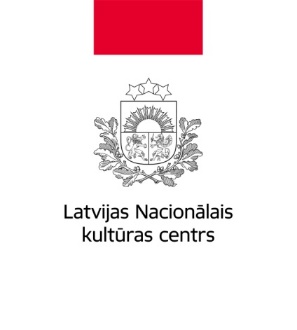 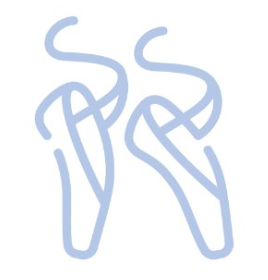 Profesionālās ievirzes izglītības programmasSASNIEDZAMIE REZULTĀTI
VISPĀRĒJO PRASMJU ATTĪSTĪBĀ:
sekmēta izglītojamā pilnveidošanās par sociāli, emocionāli, intelektuāli un fiziski attīstītu, brīvu, atbildīgu un radošu personību
attīstīta prasme izmantot iegūtās zināšanas un prasmes savā radošā darbībā, tajā skaitā lietojot mūsdienu tehnoloģijas un tehnikas
iegūta sagatavotība un motivācija tālākai profesionālās izglītības ieguvei
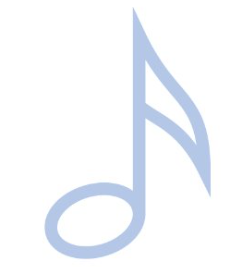 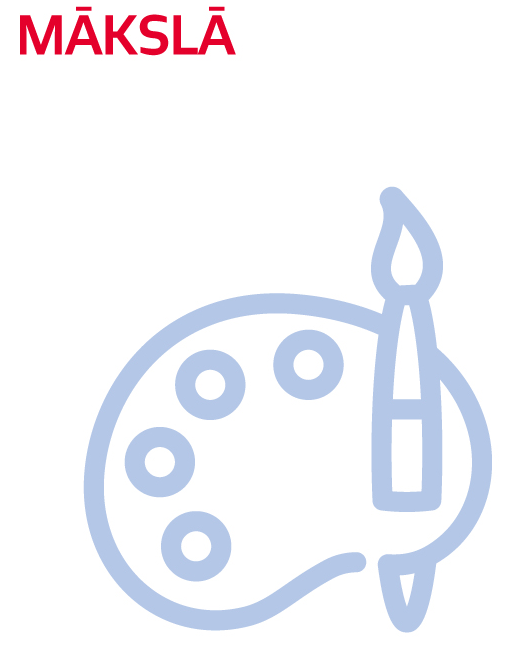 14
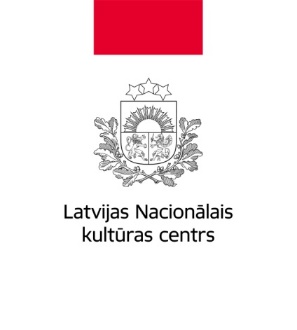 Standarta pielikumi
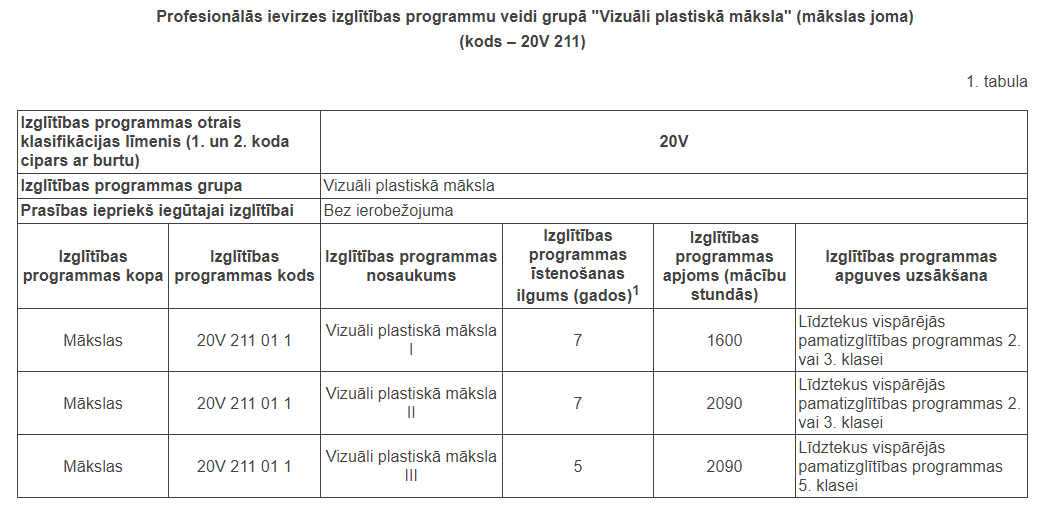 Izglītības programmu veidi pa grupām norādīti Standarta 1.pielikumā - Mākslas jomā, 2.pielikumā – Mūzikas un Dejas jomās
16
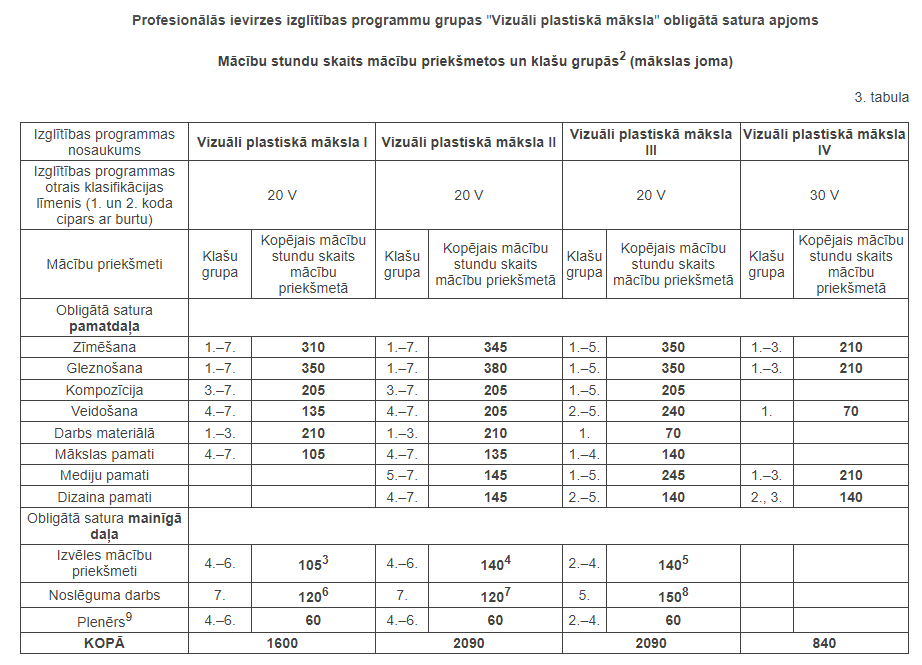 vēlamais
17
Izglītības programmu īstenošana
DEJA
 visās izglītības programmās tikai 1.klase
MŪZIKA
1., 2. un 3. klasē – izglītības programmās Akordeona spēle I, II; Kokles spēle I, II; Ģitāras spēle I, II; Arfas spēle I, II; Pūšaminstrumentu spēle; Sitaminstrumentu spēle; Mūzika 
1., 2., 3., 4. un 5. klasē - izglītības programmās Klavierspēle I; Ērģeļspēle I; Kora klase I, II
1., 2., 3., 4., 5., 6. un 7. klasē - izglītības programmās Vijoles spēle I, II; Alta spēle I, II; 
Čella spēle I, II; Kontrabasa spēle I, II
visas 30V izglītības programmas uzsāk 1., 2., 3.klasē 
MĀKSLA
1., 2., 3. un 4. klasē - Vizuāli plastiskā māksla I, II
1.klasē - Vizuāli plastiskā māksla III, IV
18
Izglītības programmu īstenošana
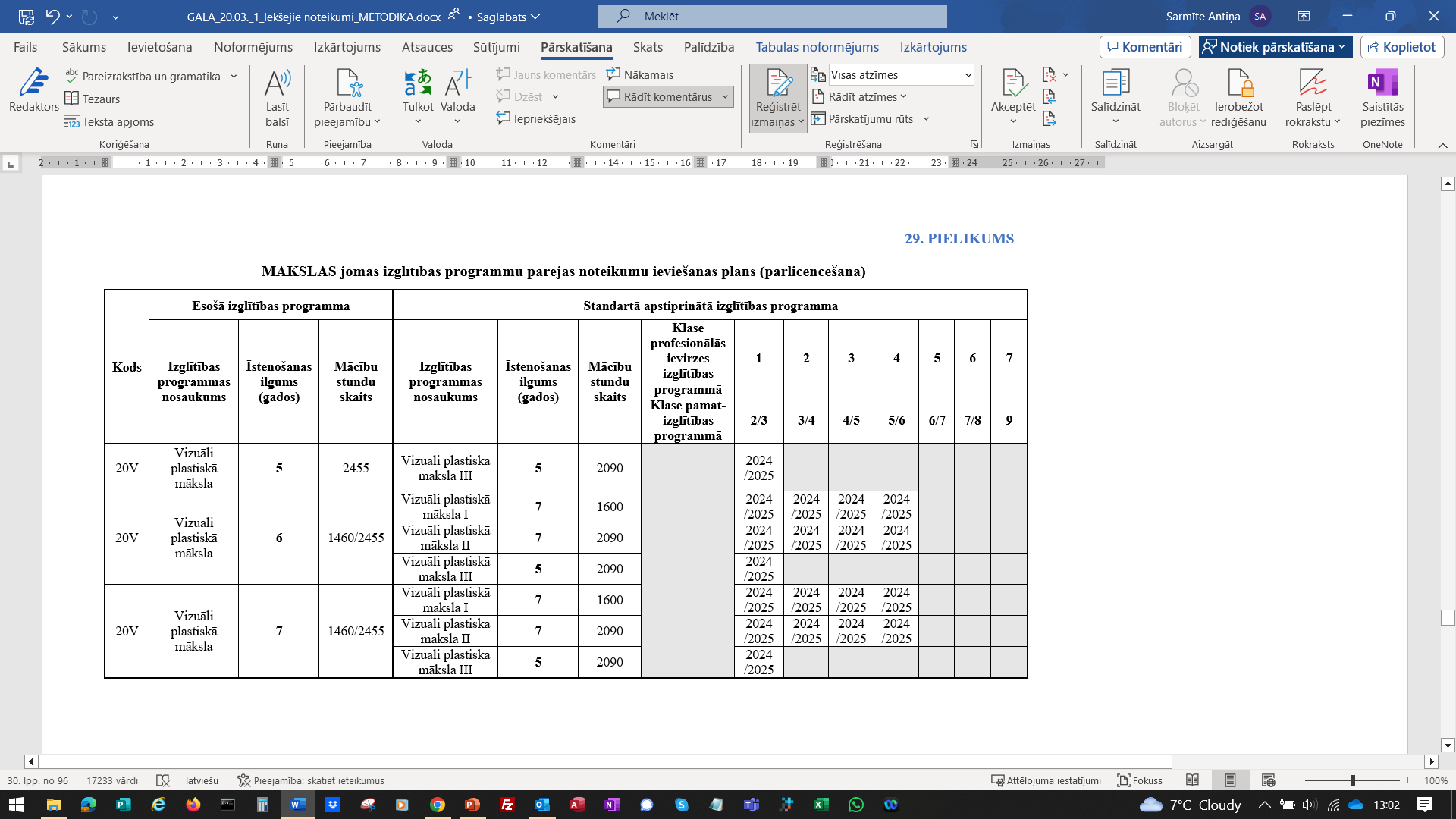 19
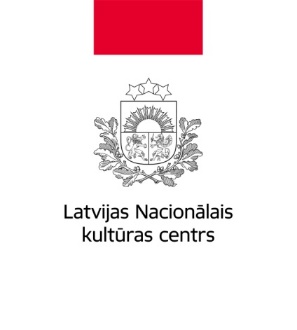 Izglītības programmu īstenošana
Izglītības programmu kopas "Vokālā mūzika" (kods 30V 212 06 1) licencētā profesionālās ievirzes izglītības programma "Muzikālā teātra mākslinieks" tiek īstenota ne ilgāk kā līdz 2026. gada 31. augustam
Izglītības programmu kopu "Taustiņinstrumentu spēle" (kods 10V 212 01 1), "Stīgu instrumentu spēle" (kods 10V 212 02 1), "Pūšaminstrumentu spēle" (kods 10V 212 03 1), "Sitaminstrumentu spēle" (kods 10V 212 04 1) un "Vokālā mūzika" (kods 10V 212 06 1) licencētās profesionālās ievirzes izglītības programmas tiek īstenotas ne ilgāk kā līdz 2027. gada                    31. augustam
20
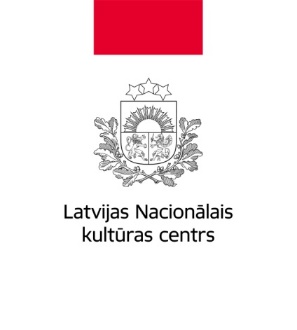 METODIKA
Tiks publicēta LNKC 
tīmekļa vietnē  
2024. gada 2. aprīlī
MK
Ministru kabineta 2023. gada  
19. decembra noteikumi 
Nr. 762 
"Noteikumi par valsts profesionālās ievirzes izglītības standartu mākslu jomā" https://likumi.lv/ta/id/348508
LNKC
Valsts profesionālās ievirzes izglītības standarta 
mākslu jomā 
obligātā satura īstenošanas metodika
Izglītības iestādes profesionālās ievirzes izglītības programmas obligātā satura īstenošanā ņem vērā Latvijas Nacionālā kultūras centra izstrādāto metodiku/ 9.punkts
22
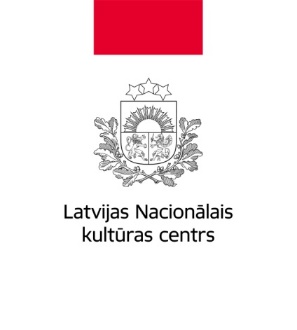 Metodikas izstrāde
Metodikas izstrādes eksperti:
profesionālās vidējās izglītības iestādes
Latvijas Mūzikas izglītības iestāžu asociācija
Latvijas Mākslas skolu skolotāju asociācija
Vizuālās un lietišķās mākslas pedagogu asociācija
Izglītības kvalitātes valsts dienests
23
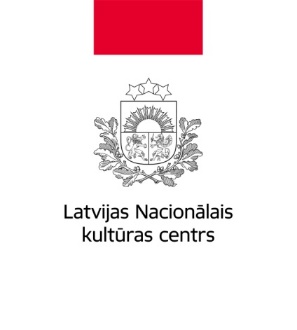 Valsts profesionālās ievirzes izglītības standarta mākslu jomā obligātā satura īstenošanas metodika
VISPĀRĪGIE JAUTĀJUMI 
PROFESIONĀLĀS IEVIRZES IZGLĪTĪBAS PROGRAMMU VISPĀRĪGIE ĪSTENOŠANAS NOSACĪJUMI
2.1. Izglītības iestādes resursu izvērtēšana. Izglītības programmu izvēle un izstrāde
2.2. Izglītības programmu saskaņošana un licencēšana
2.3. Izglītības programmu īstenošanas nosacījumi
2.4. Izglītojamo uzņemšana
MĀKSLAS JOMA. PROFESIONĀLĀS IEVIRZES IZGLĪTĪBAS PROGRAMMU GRUPAS “VIZUĀLI PLASTISKĀ MĀKSLA” IZGLĪTĪBAS PROGRAMMU ĪSTENOŠANAS NOSACĪJUMI   
DEJAS JOMA. PROFESIONĀLĀS IEVIRZES IZGLĪTĪBAS PROGRAMMU GRUPAS “MŪZIKA UN SKATUVES MĀKSLA” IZGLĪTĪBAS PROGRAMMU ĪSTENOŠANAS NOSACĪJUMI 
MŪZIKAS JOMA. PROFESIONĀLĀS IEVIRZES IZGLĪTĪBAS PROGRAMMU GRUPAS “MŪZIKA UN SKATUVES MĀKSLA” IZGLĪTĪBAS PROGRAMMU ĪSTENOŠANAS NOSACĪJUMI 
MĀCĪBU SNIEGUMA VĒRTĒŠANA
6.1. Vērtēšanas principi
6.2. Vērtēšanas veidi
6.3. Mācību snieguma vērtēšanas kārtība
6.4. Audzēkņa pārcelšanas nosacījumi nākamajā klasē. Apliecības par profesionālās ievirzes izglītības apguvi izsniegšana.
PIELIKUMI
PIELIKUMS. Izglītības programmas “Vizuāli plastiskā māksla I” mācību paraugplāni
. . .
24
Mācību plāna piemērs mākslāMK noteikumu ietvars/ mācību plāna piemērs
Standartā
Metodikā
25
https://www.lnkc.gov.lv/lv/profesionalas-ievirzes-izglitibas-valsts-standarts
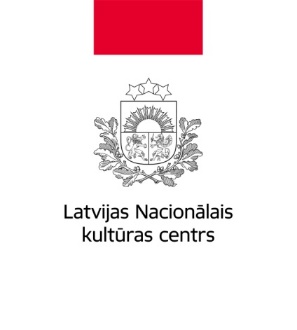 Izglītības iestādes resursu izvērtēšana Izglītības programmas izvēle un izstrāde
Izglītības iestādei ir tiesības īstenot vairākas izglītības programmas atbilstoši izglītības iestādes darbības jomām, tai skaitā dažādās īstenošanas vietās


Katrā programmas īstenošanas vietā jānodrošina Standartā un Metodikā noteiktās izglītības programmu īstenošanas kvalitātes prasības
26
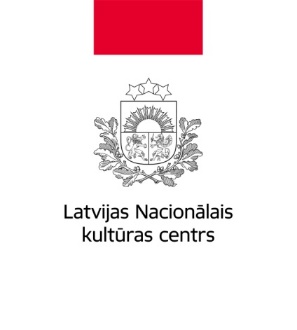 MĀKSLA
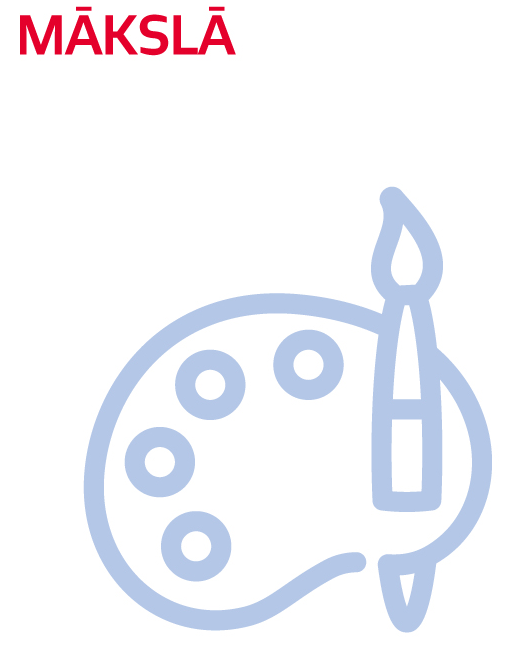 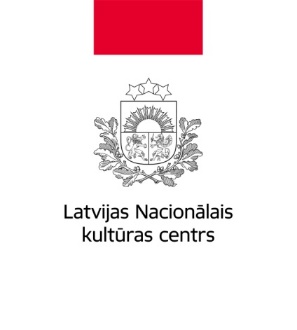 Vizuāli plastiskā māksla I
Izglītības programmu izvēle
MĀKSLĀ
Vizuāli plastiskā māksla II
Vizuāli plastiskā māksla III
pedagoģiskais personāls 
materiāli tehniskie resursi
audzēkņu skaits
Vizuāli plastiskā māksla IV
Mediju pamati
Izvēles priekšmeti
Dizaina pamati
Noslēguma darbs
1.variants vai 2.variants
28
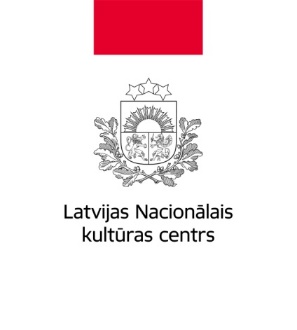 Izglītības programmu izvēle
MĀKSLĀ
Vizuāli plastiskā māksla I
1600/7 gadi00
2090/7 gadi00
Vizuāli plastiskā māksla II
pedagoģiskais personāls 
materiāli tehniskie resursi
audzēkņu skaits
Vizuāli plastiskā māksla III
2090/5 gadi00
840/3 gadi
00
Vizuāli plastiskā māksla IV
9 vai 12 mācību priekšmeti?
Kādas ir iespējas tehnoloģiju apguvei 
(foto, video, animācija, datorgrafika)?
Kādas ir iespējas materiālos balstītu prasmju un tehnoloģiju apguvei?
Vai iespējama dažādu programmu īstenošana vienā iestādē?
29
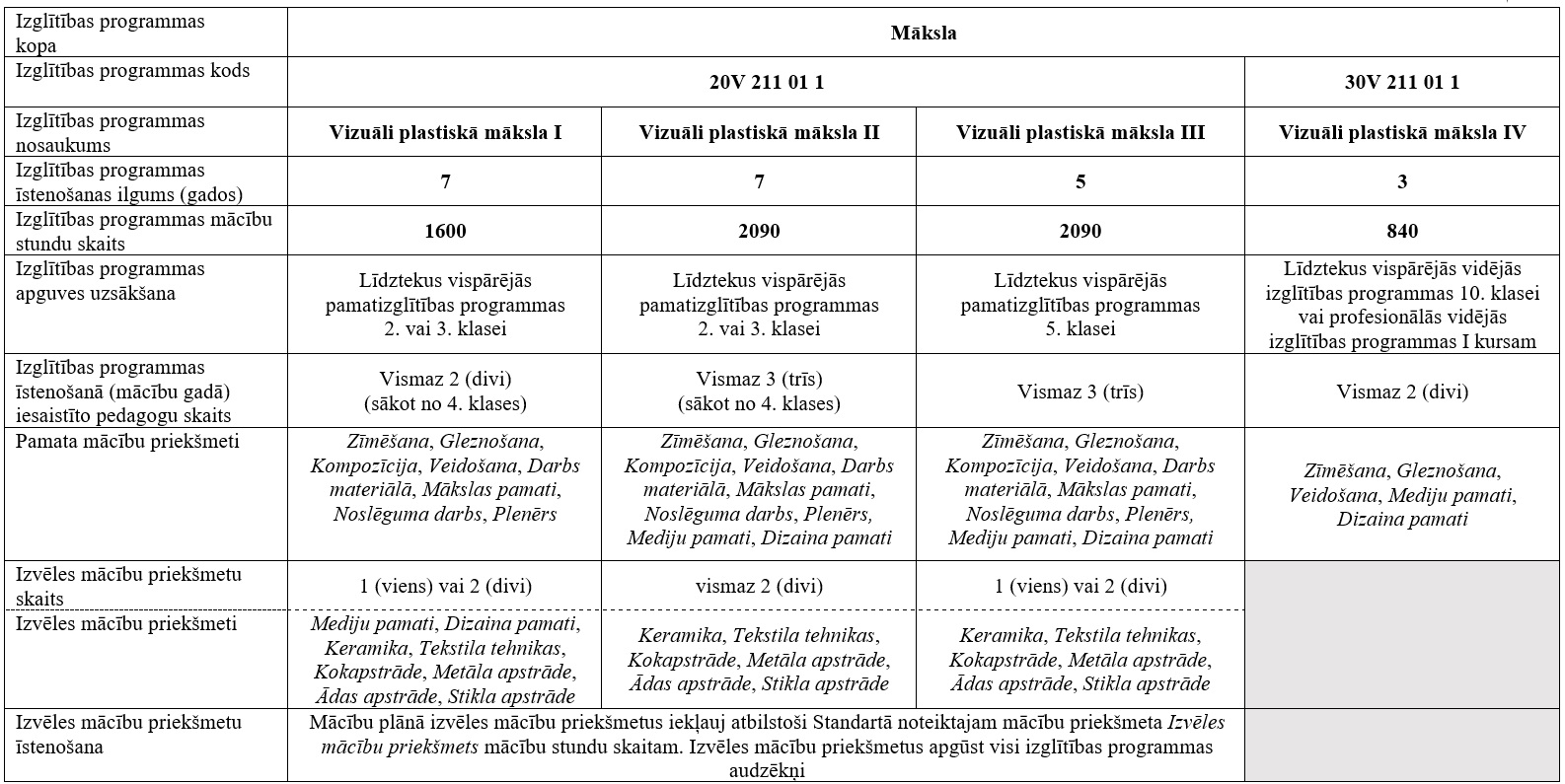 https://www.lnkc.gov.lv/lv/profesionalas-ievirzes-izglitibas-valsts-standarts
30
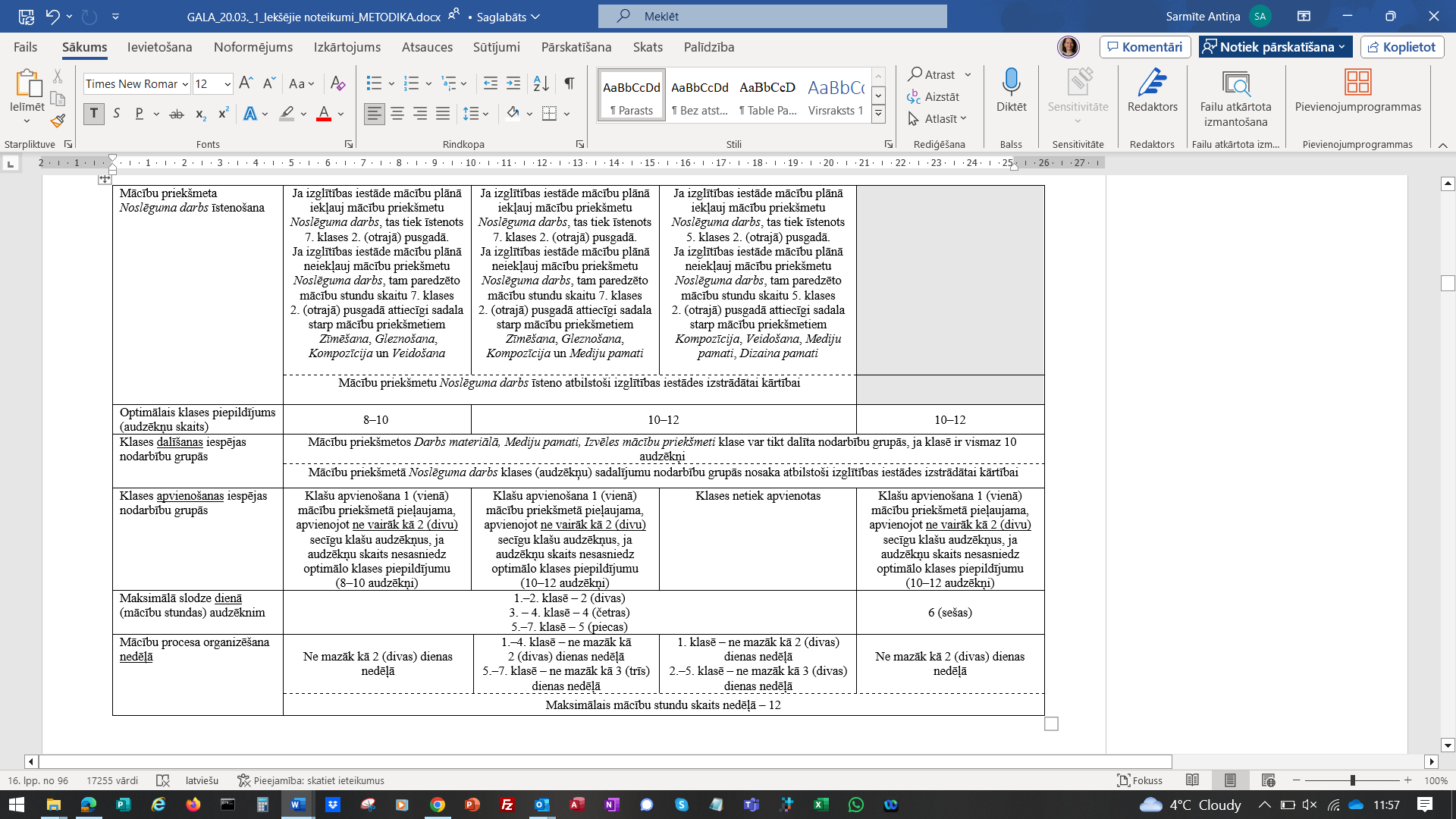 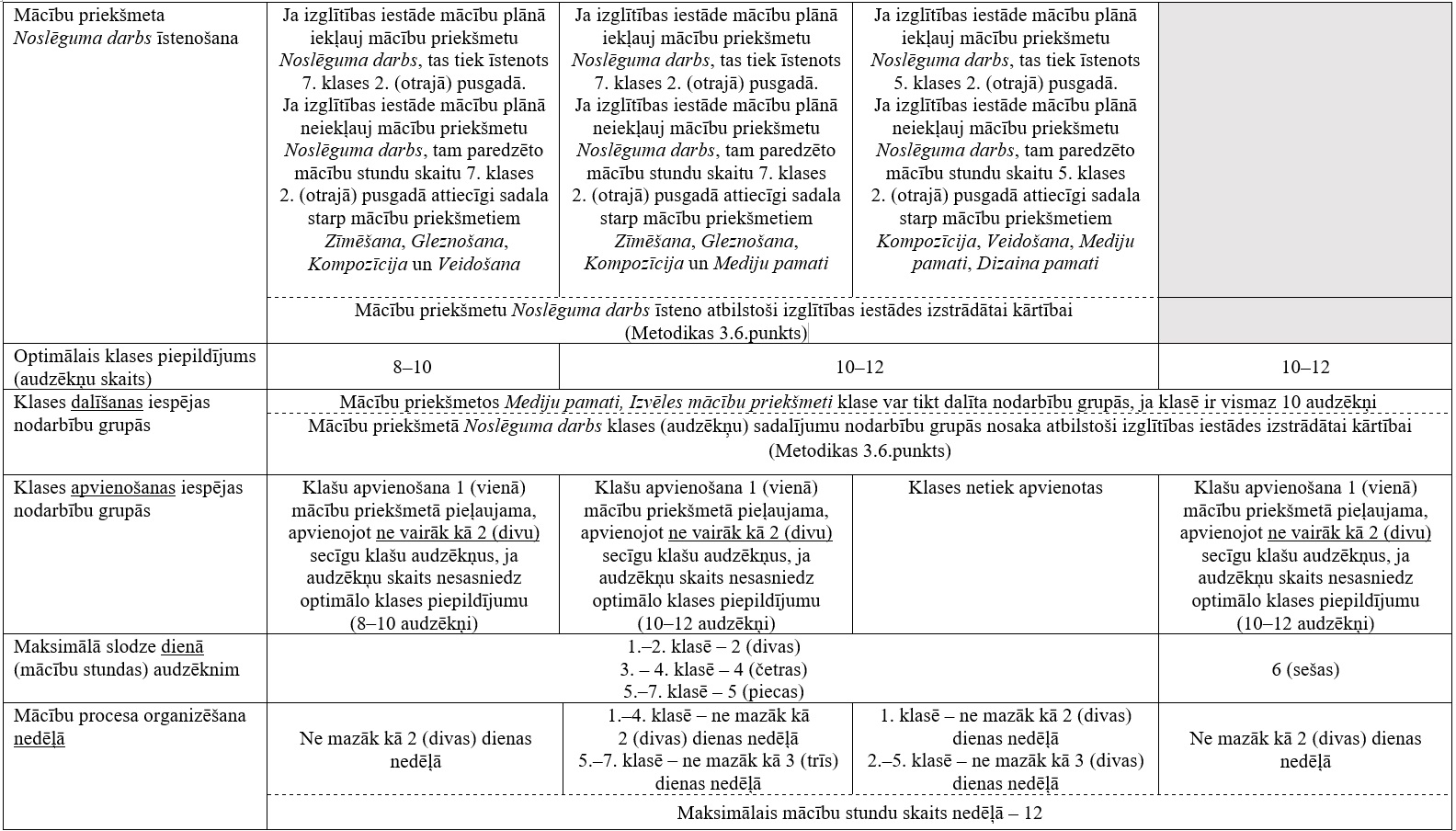 https://www.lnkc.gov.lv/lv/profesionalas-ievirzes-izglitibas-valsts-standarts
31
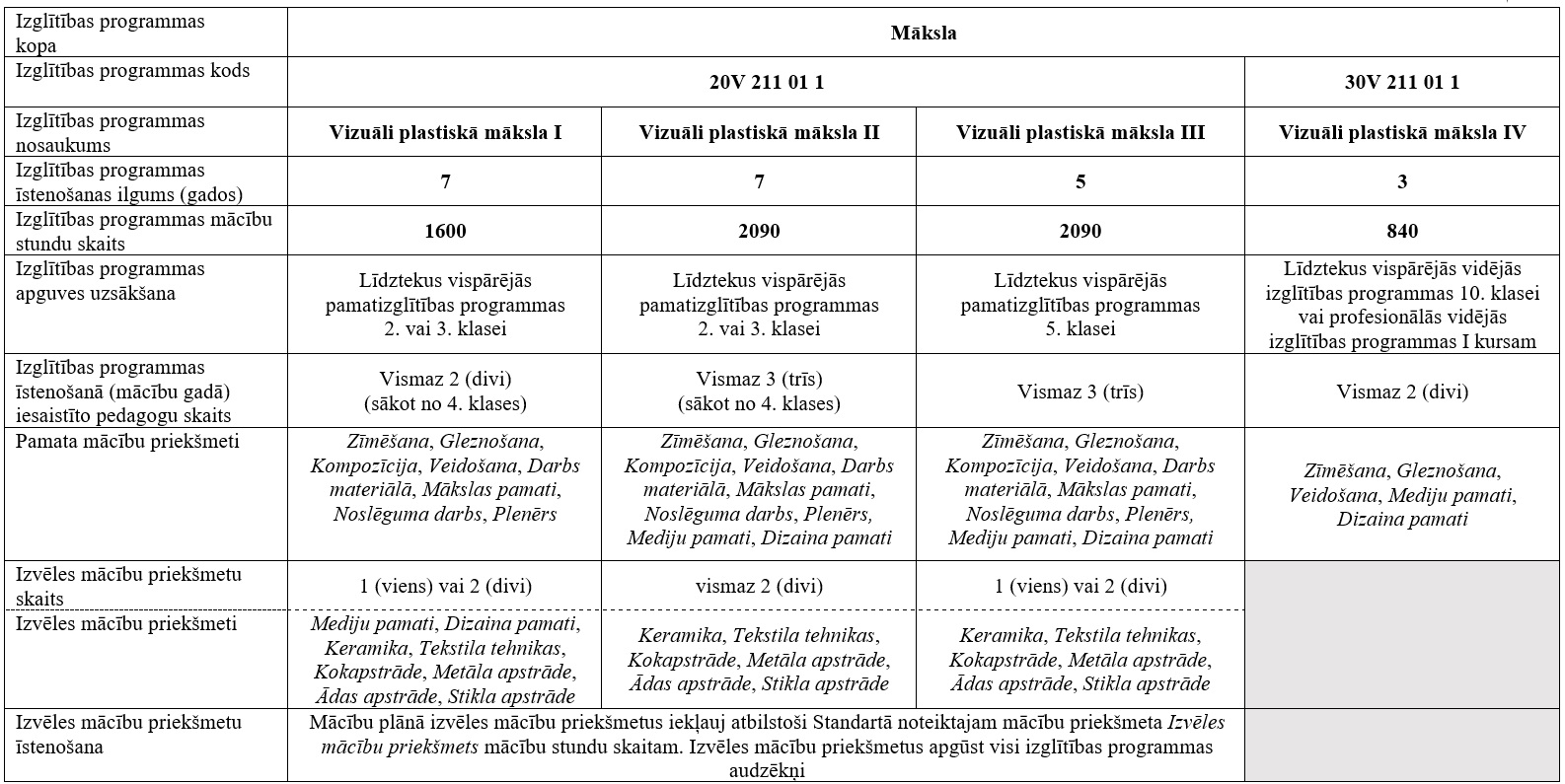 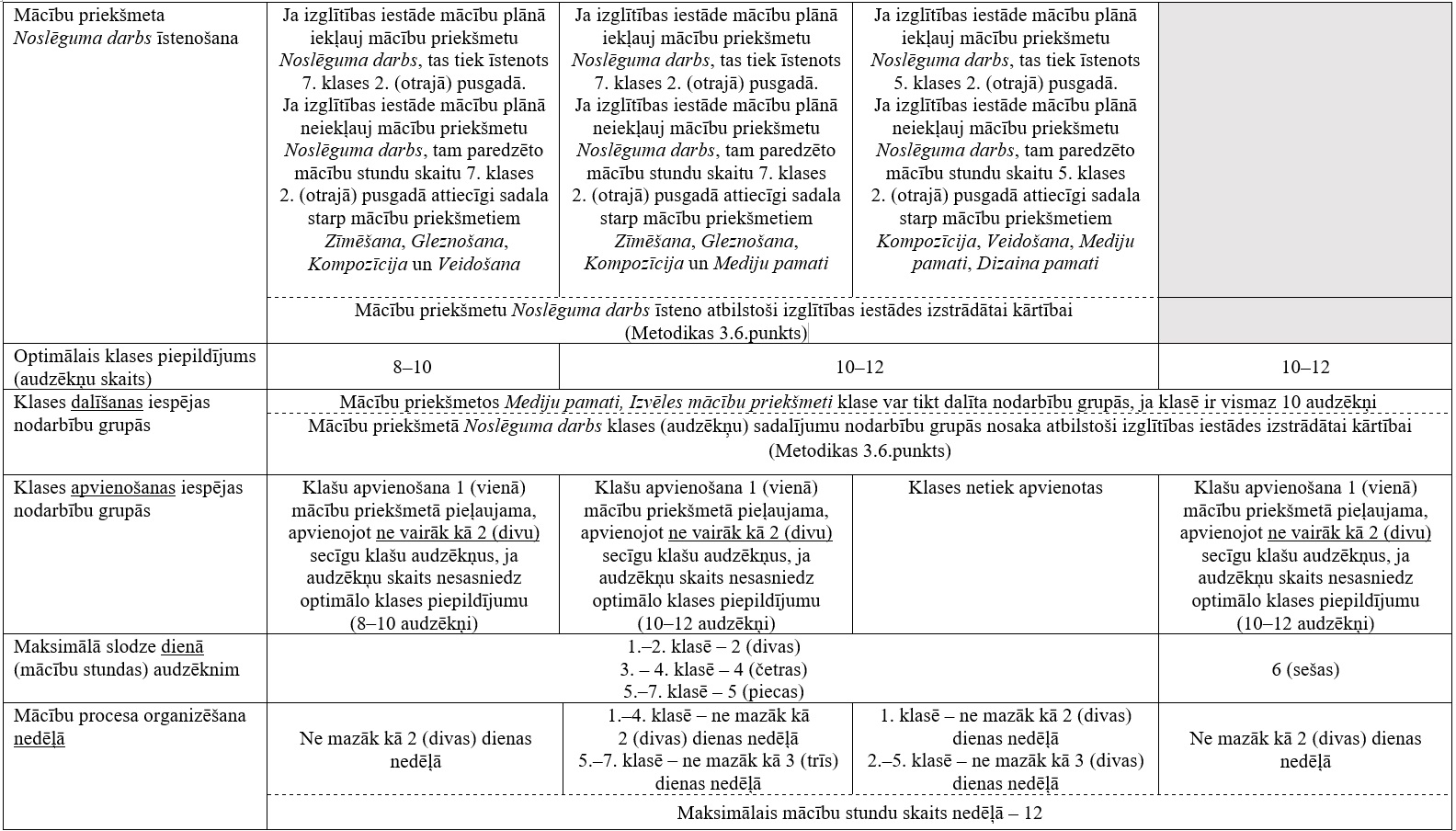 https://www.lnkc.gov.lv/lv/profesionalas-ievirzes-izglitibas-valsts-standarts
32
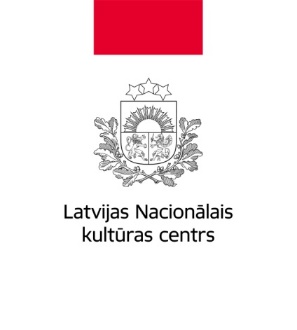 MŪZIKA
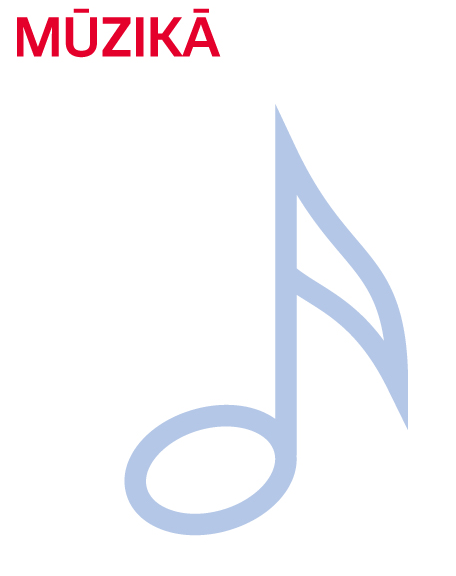 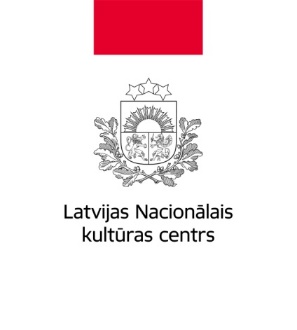 Izglītības programmu izvēle
MŪZIKĀ
20V
20V
30V
Instrumenta spēle III
Instrumenta spēle II
Instrumenta spēle I
Kolektīvā muzicēšana2 stundas nedēļā 
(70 stundas)
ansamblis
​
Kolektīvā muzicēšana4 stundas nedēļā 
(140 stundas)
ansamblis/ orķestris
Kolektīvā muzicēšana​Īstenošana turpināma kā līdz šim
34
Izglītības programmu izstrāde, izvēle, nosacījumi
Mūzikā kolektīvā muzicēšanas forma nosaka īstenojamo programmu
IP Taustiņinstrumentu spēle (Klavierspēle I, Ērģeļspēle I)
3.-5. klasē brīva izvēle (piemēram, koris)
6.-7. klasē obligāta izvēle starp klavieru duetu un koncertmeistara praksi
IP Stīgu instrumentu spēle, Pūšaminstrumentu spēle, Sitaminstrumentu spēle
Instrumenta spēle I – ansamblis
Instrumenta spēle II – ansamblis un/ vai orķestris
IP Vokālā mūzika
Kora klase I - vokālais ansamblis
Kora klase II - vokālais ansamblis un/ vai koris
IP Mūzika
Mūsdienu ritma mūzika I – ansamblis (kombo)
Mūsdienu ritma mūzika II – ansamblis (kombo) un/ vai bigbends
35
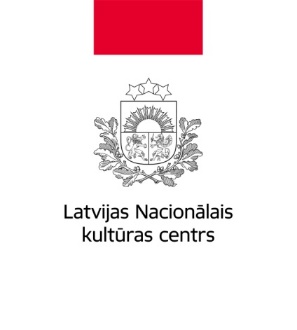 Izglītības programmu izstrāde, izvēle, nosacījumi
Kolektīvo muzicēšanu vēlams īstenot kopā ar attiecīgās kopas instrumentiemPiemērs:
pūšaminstrumentu ansamblis, jaukta tipa ansamblis, orķestris
dziedātājs kolektīvo muzicēšanu apgūst vokālajā ansamblī vai korī. Nav pieļaujama situācija, ka dziedātājiem nav šādas pieredzes. 
Iespējama papildus kolektīvās muzicēšanas īstenošana kā interešu izglītība (piem., audzēknis spēlē orķestrī (4 stundas nedēļā) un papildus darbojas arī saksofonu kvartetā)
!!! Ir izstrādātas Instrumenta spēle mācību priekšmetu programmas instrumentiem, kuriem mācību ilgums mainās no 6 uz 8 gadiem, piemēram, Flautas spēle
36
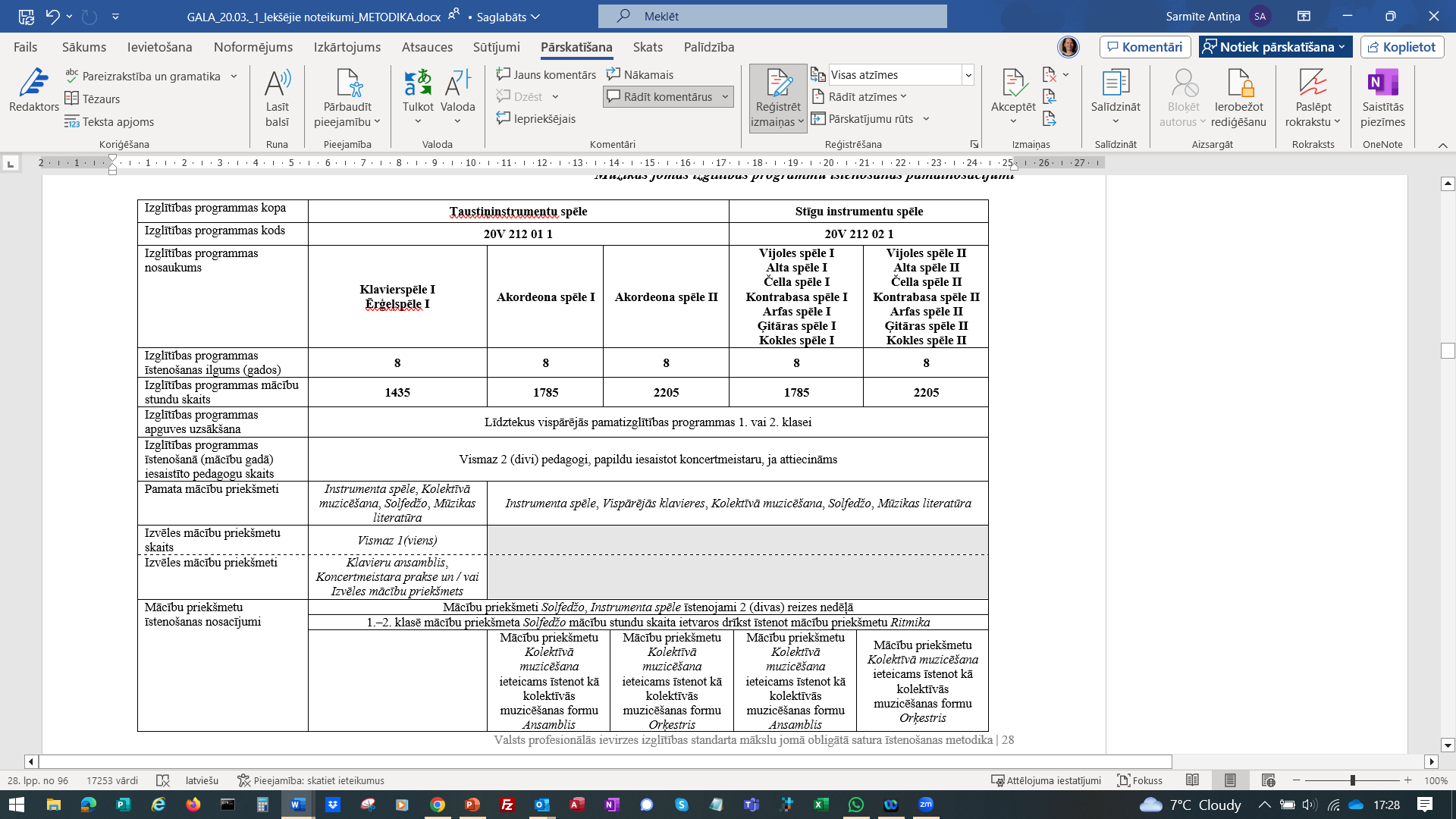 37
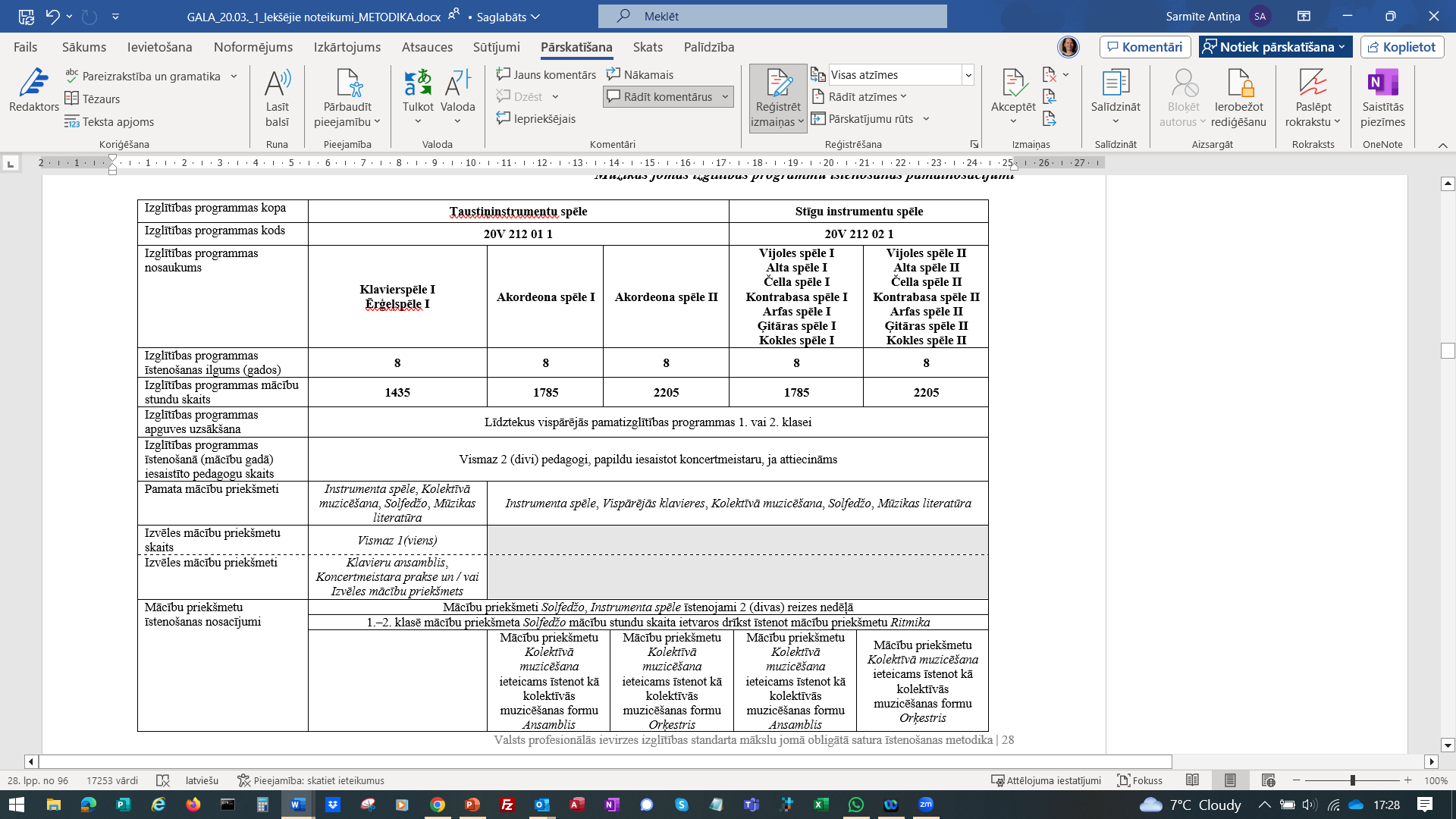 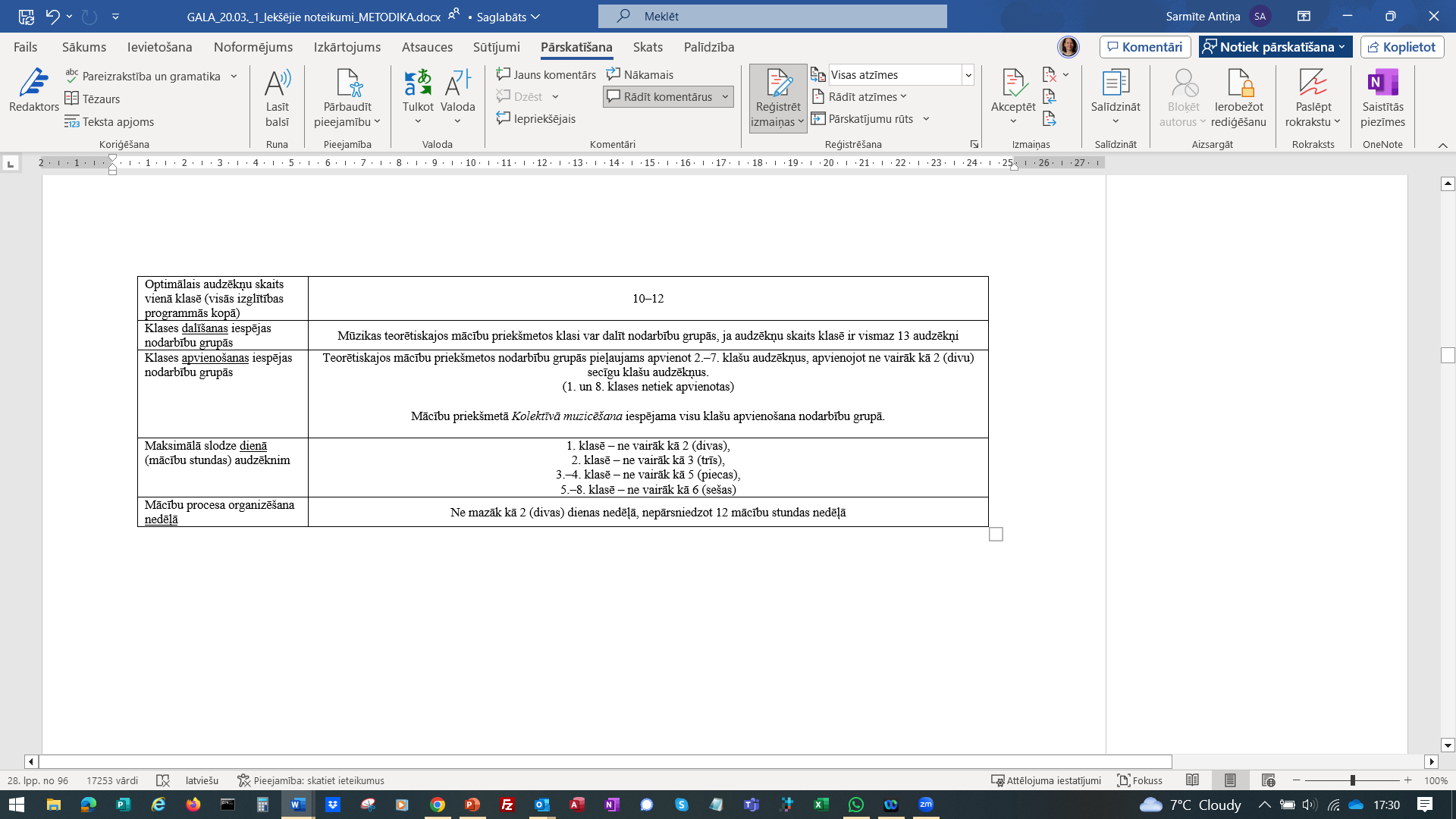 38
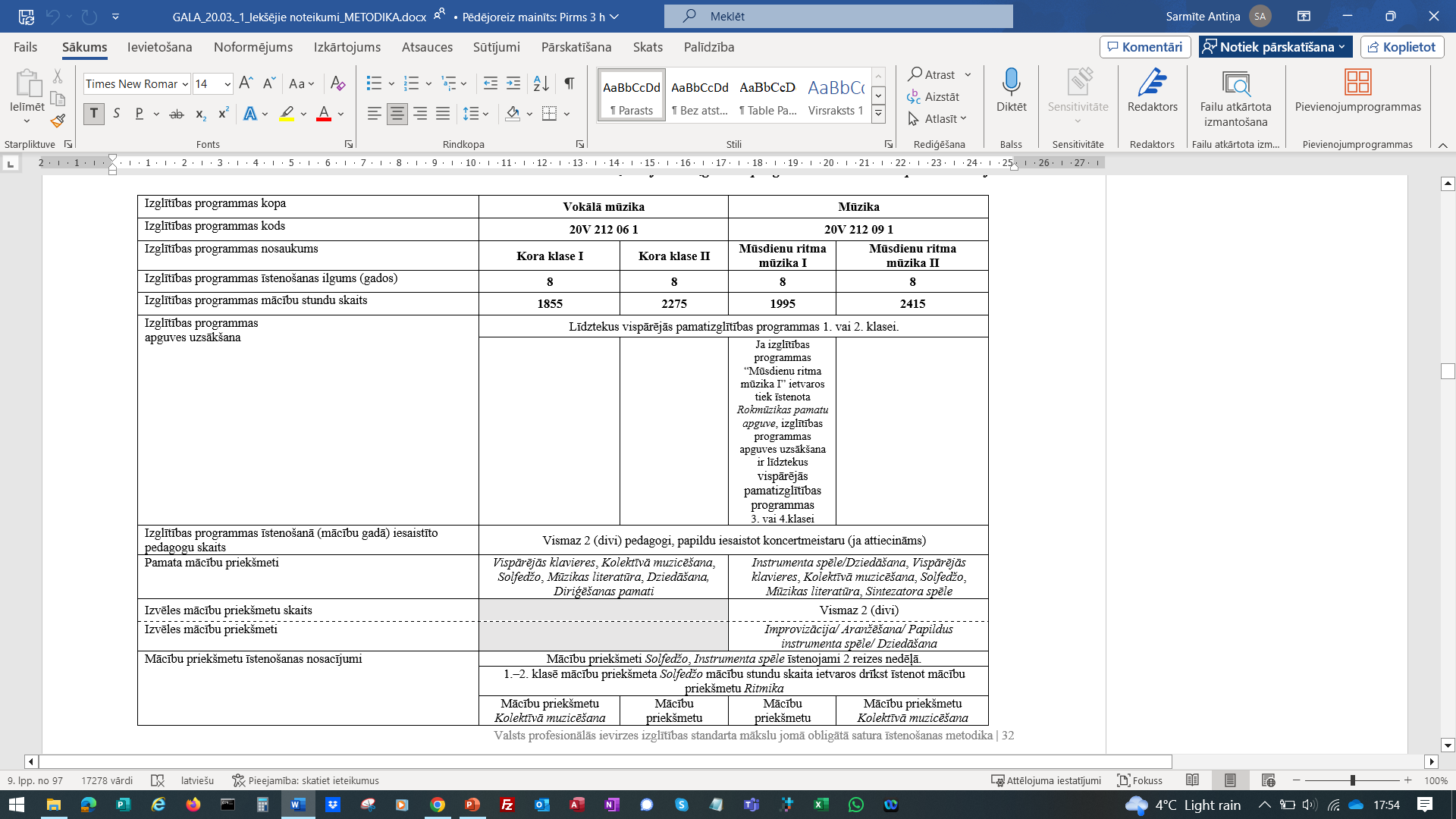 39
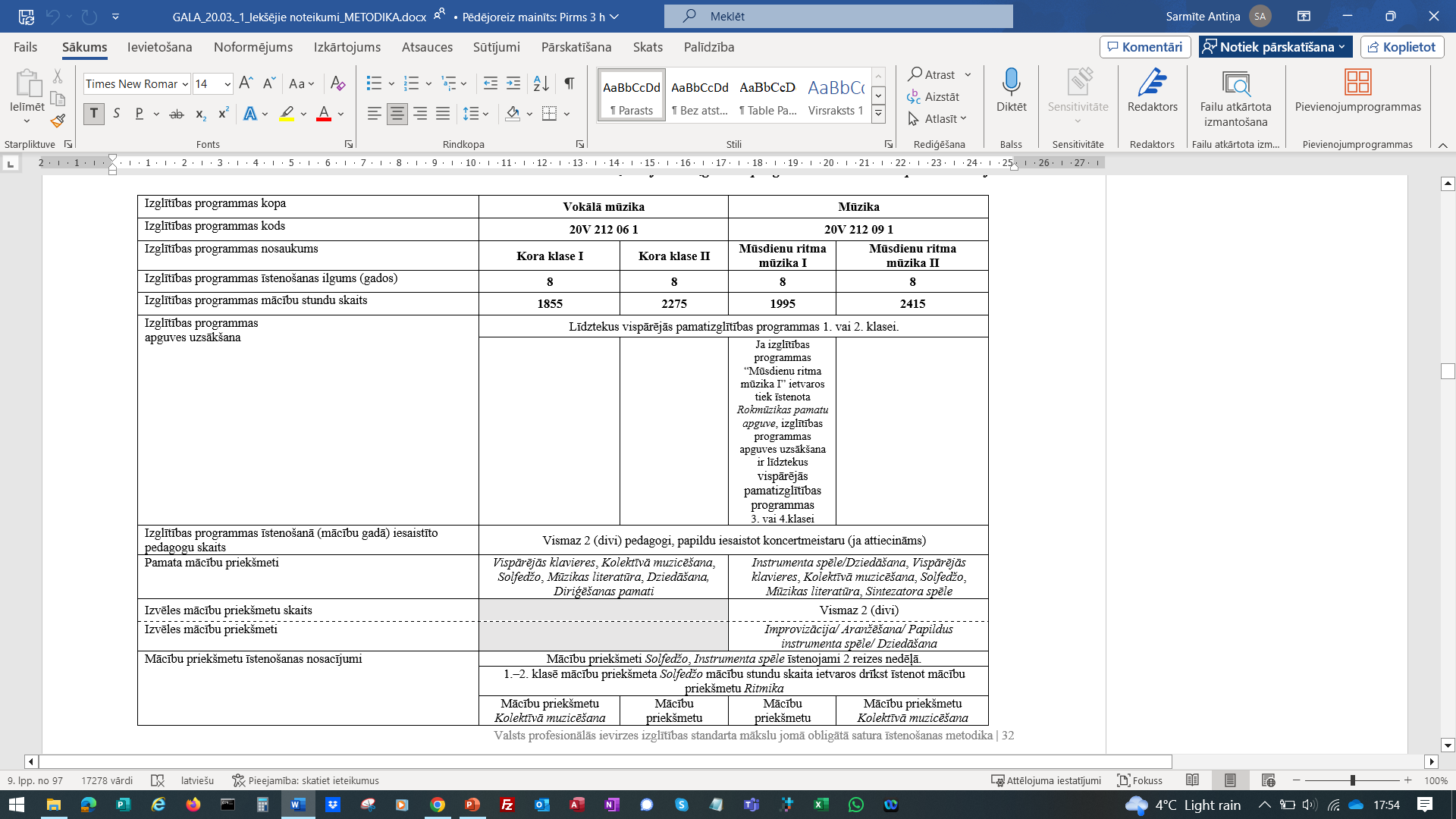 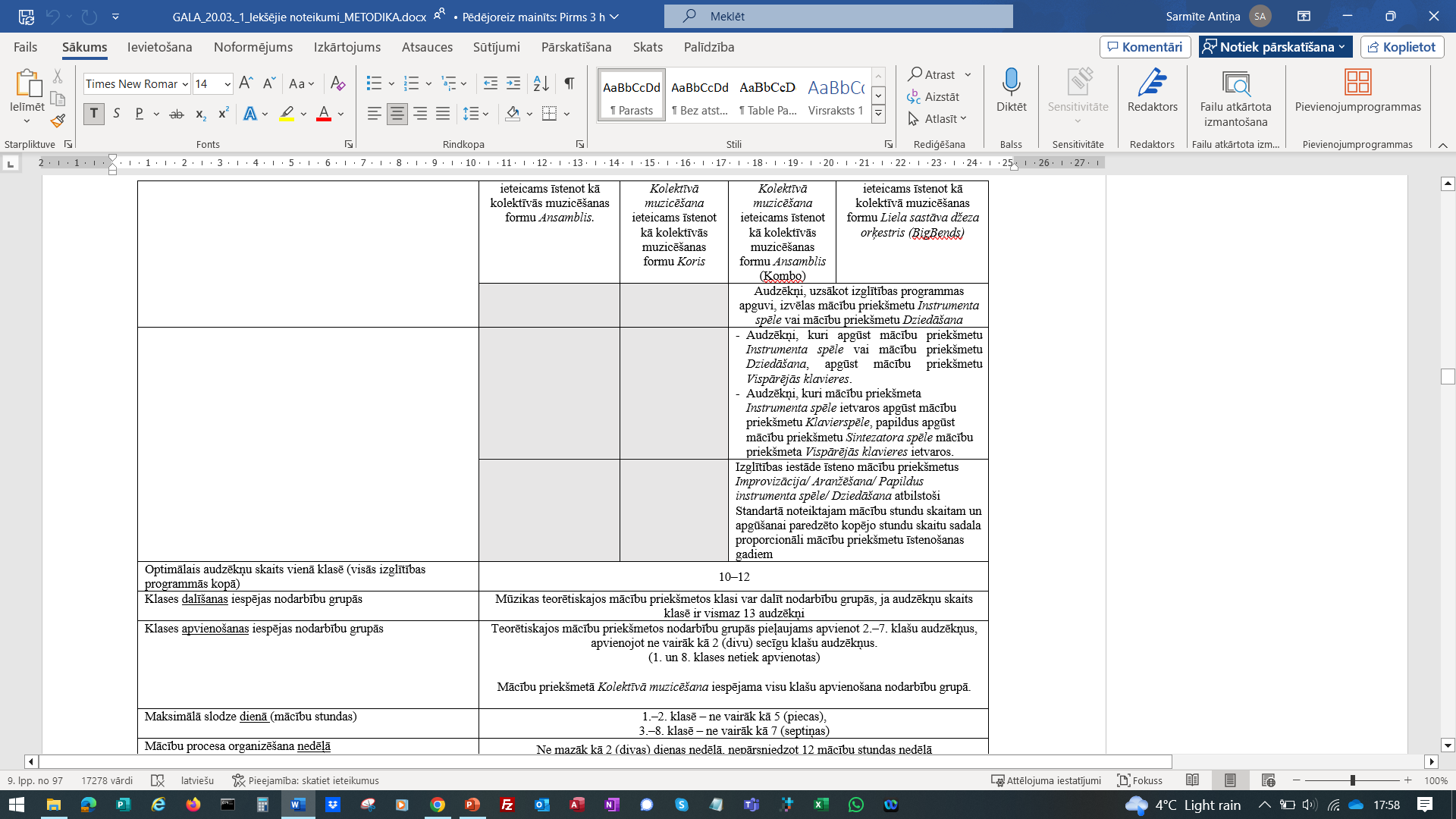 40
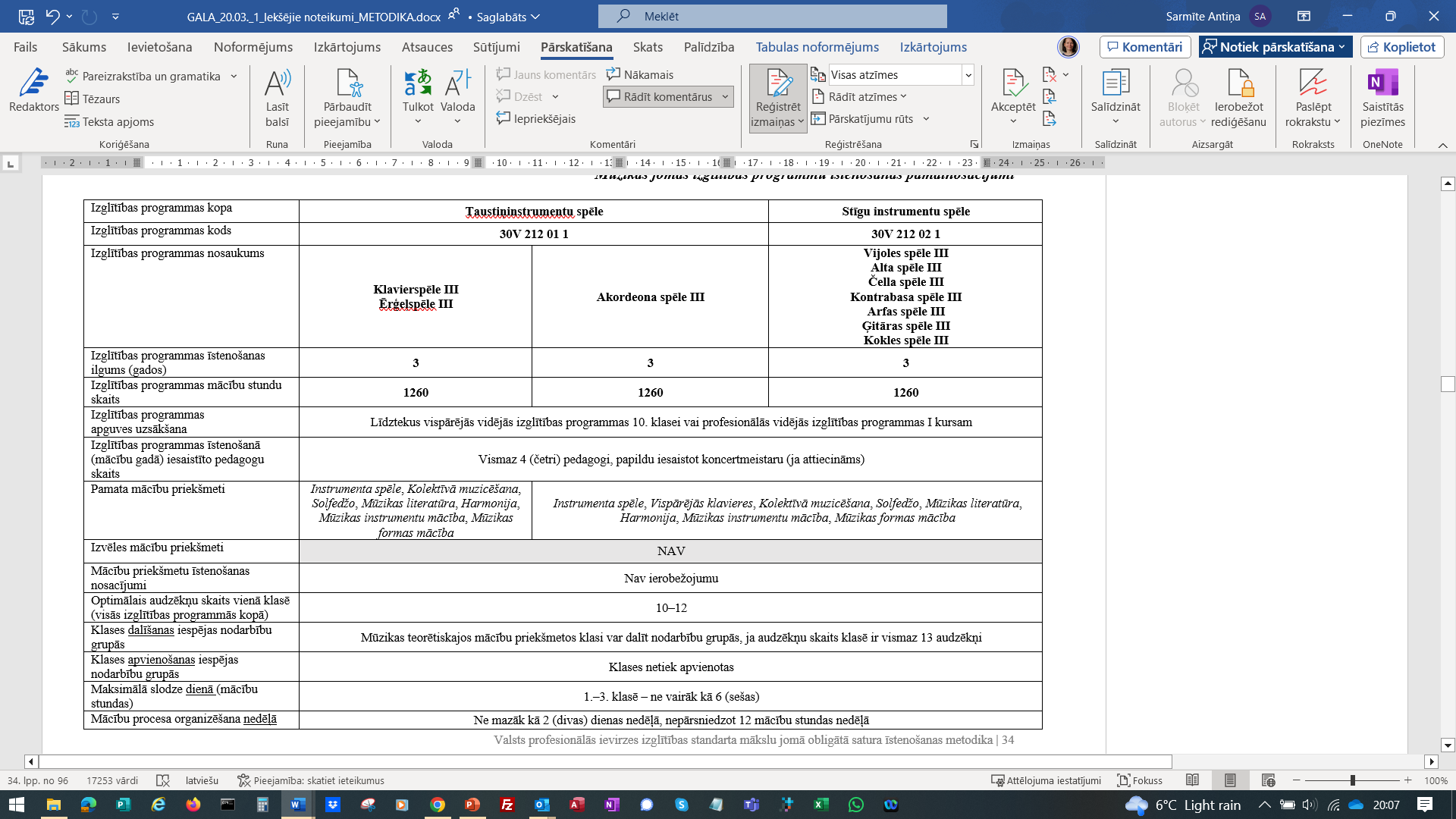 41
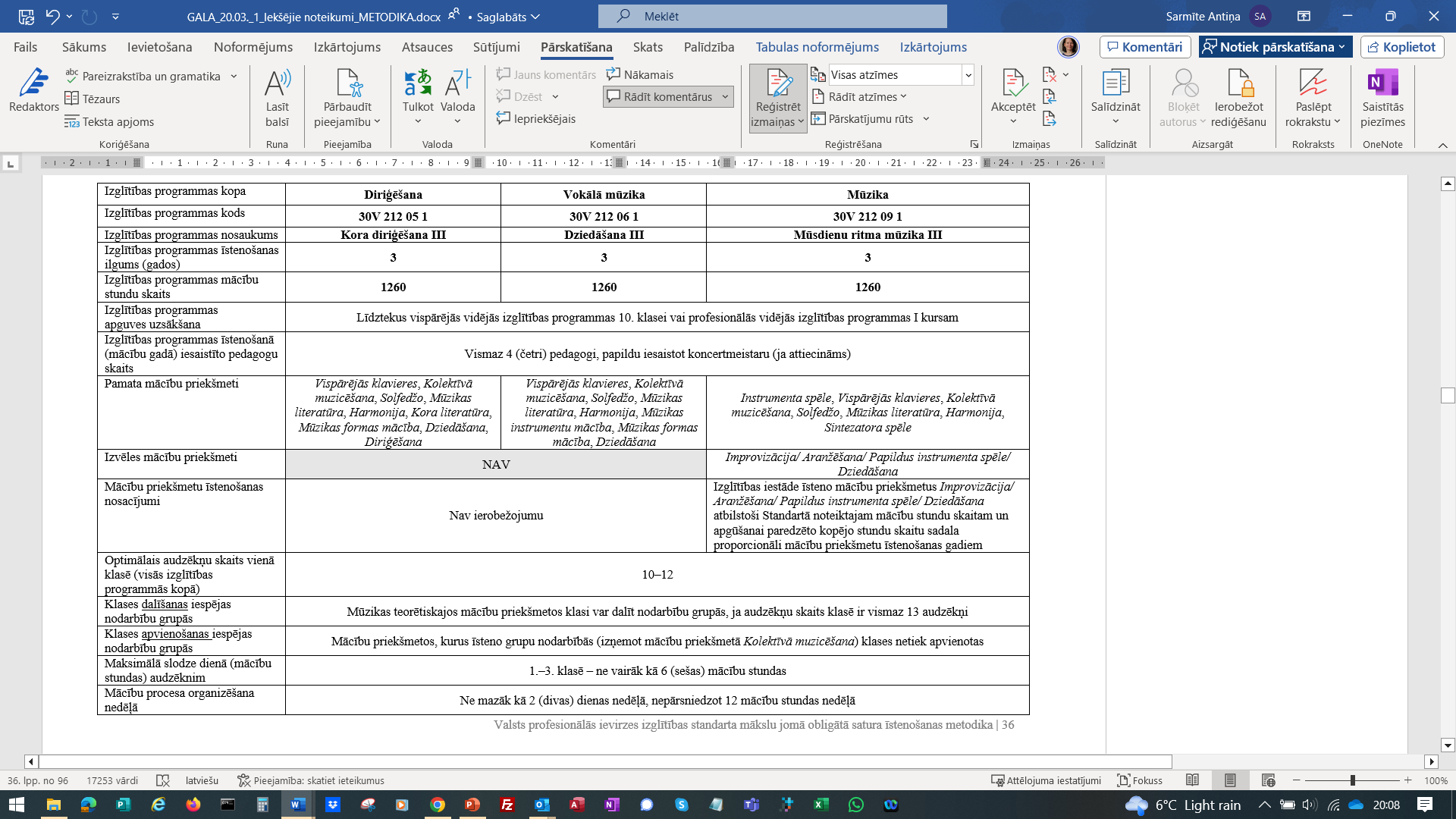 42
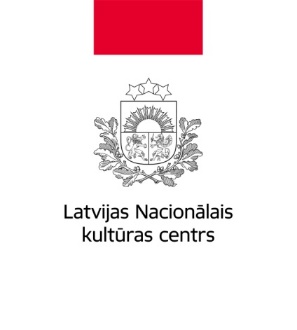 DEJA
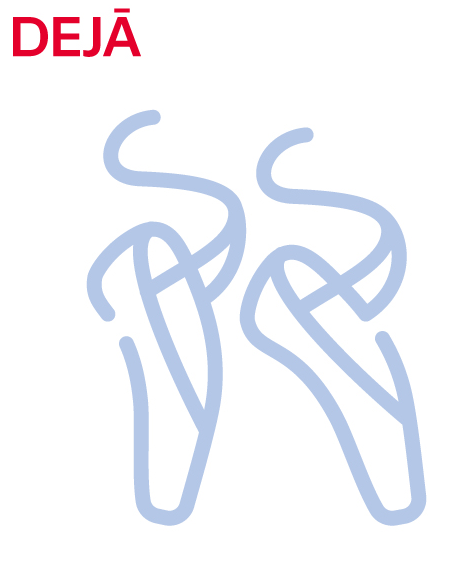 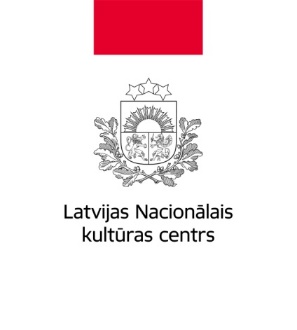 Izglītības programmu izvēle
DEJĀ
10V
20V
30V
Dejas pamati
Laikmetīgās dejas pamati I
Laikmetīgās dejas pamati III
Mūsdienu dejas – hip hop deja III
Mūsdienu dejas – hip hop dejas pamati I
Mūsdienu dejas – stepa dejas pamati I
Mūsdienu dejas – stepa deja III
Mūsdienu dejas – džeza dejas pamati I
Mūsdienu dejas – džeza deja III
Klasiskā deja III
Klasiskās dejas pamati I
44
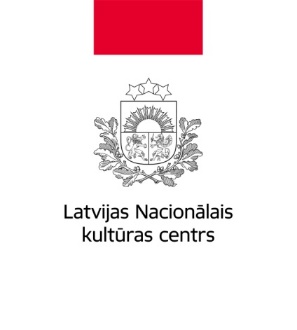 Izglītības programmu izvēle
DEJĀ
pedagoģiskie resursi
materiāli tehniskie resursi
audzēkņu skaits

Izvēles mācību priekšmeti



Mācību priekšmeti novitāte
Kompozīcija
Improvizācija
Fiziskā sagatavotība
Specialitāte
Horeogrāfija
45
[Speaker Notes: - Mācību priekšmets Specializācija mācību plānā norādāms kā Laikmetīgā deja/Hip hop deja, Stepa deja u.tml. Specializāciju apgūst visi programmas audzēkņi.
- Programmā jāiekļauj vismaz 1 (vienu) izvēles mācību priekšmets, iekļaujot vairāk nekā 1 izvēlēs priekšmetu, nav pārsniedzams Standartā noteiktais mācību priekšmeta Izvēles mācību priekšmets stundu skaits. 
Izvēles mācību priekšmetus apgūst visi programmas audzēkņi.
- Mācību priekšmeta Horeogrāfija īstenošanā var ietvert koncerta repertuāra apguvi un / vai koncertpraksi, Mācību priekšmetā Horeogrāfija nodarbību grupās var tikt apvienoti visu klašu audzēkņi.]
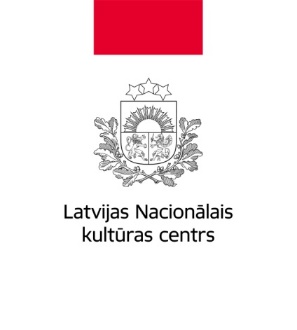 Izglītības programmu nosacījumi DEJĀ
Īstenošana atbilstoši vecumposmiem
46
[Speaker Notes: Standarts nosaka izvēles mācību priekšmetus (Kompozīcija, Improvizācija, Fiziskā sagatavotība), no kuriem jāizvēlas vismaz viens, kā arī teorētiski pēc skolas ieskatiem iespējams mācību plānā iekļaut vēl kādu izvēles mācību priekšmetu. Tam jābūt tādam, kas palīdz apgūt izvēlēto dejas specializāciju un sasniegt attiecīgās IP mērķus  Šo izvēli pie saskaņošanas vērtēs LNKC un tiks lūgts iesniegt šī izvēles mācību priekšmeta programmu.
Var īstenot vairākas programmas (10V, 20V, 30V), t.sk. var īstenot vienlaikus divas izglītības programmas ar dažādām specializācijām, piemēram, Laikmetīgās dejas pamati I un Hip hop dejas pamati I. Katras programmas noslēgumā par tās apguvi tiek izsniegta apliecība.]
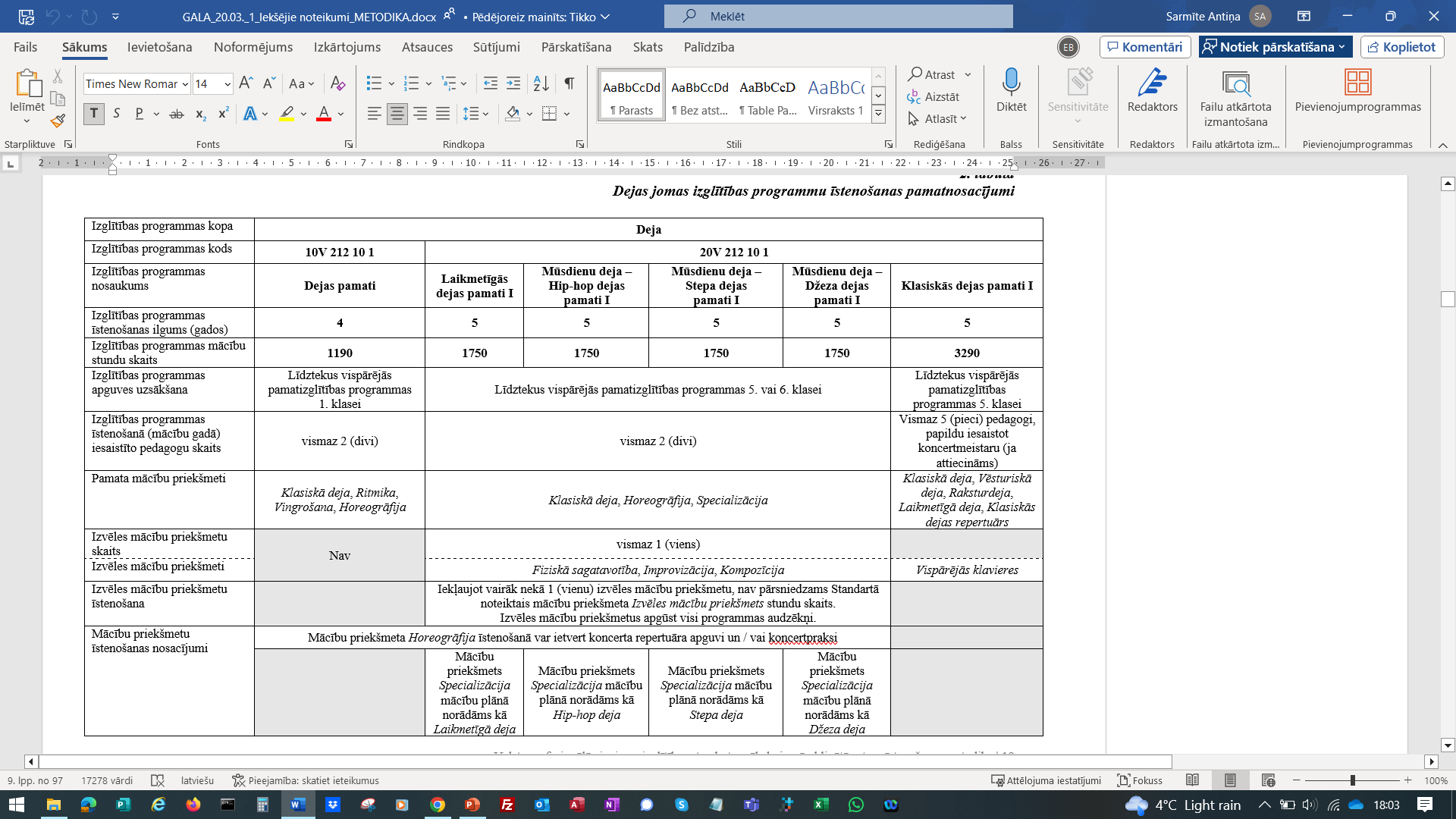 47
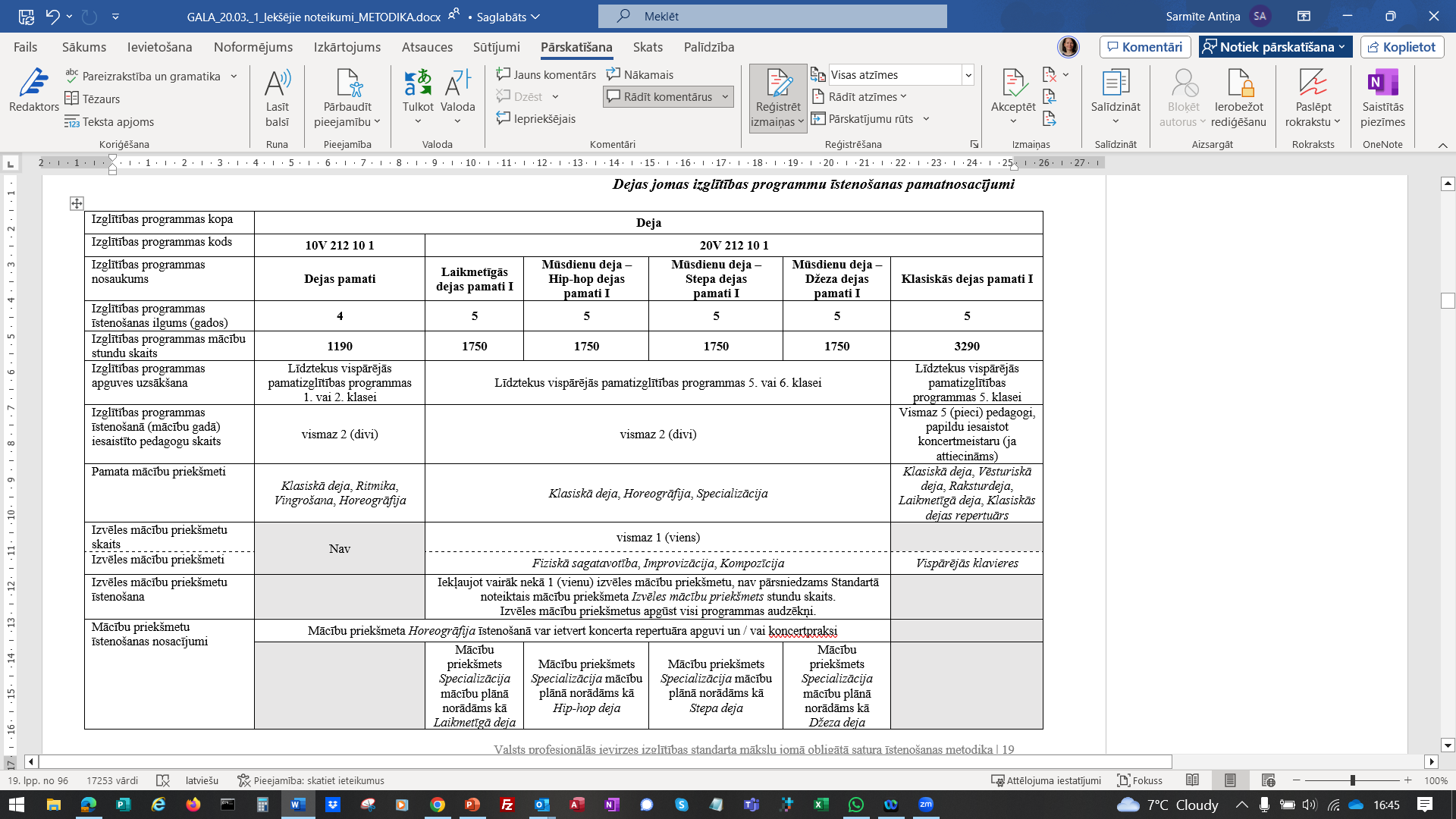 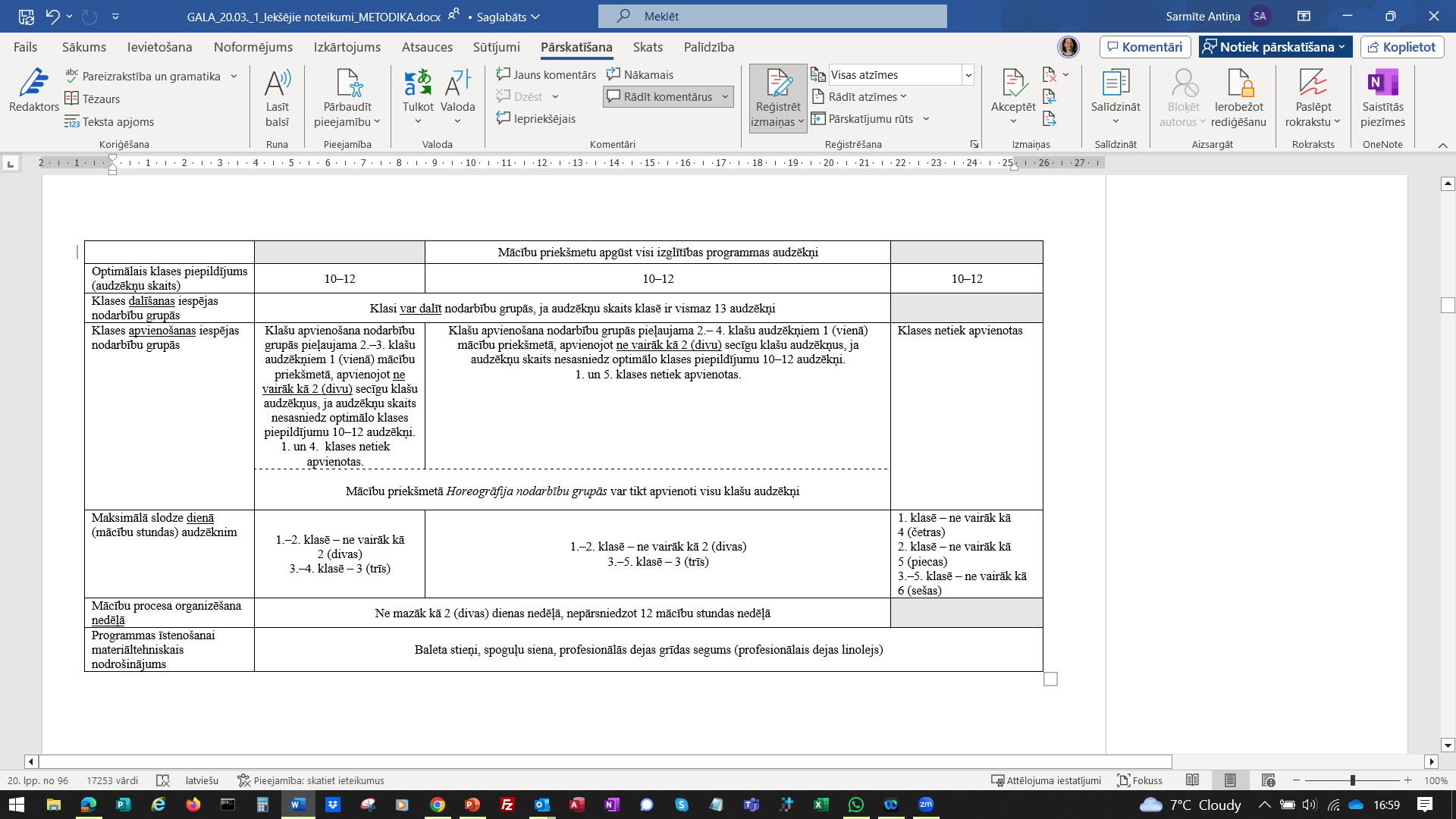 48
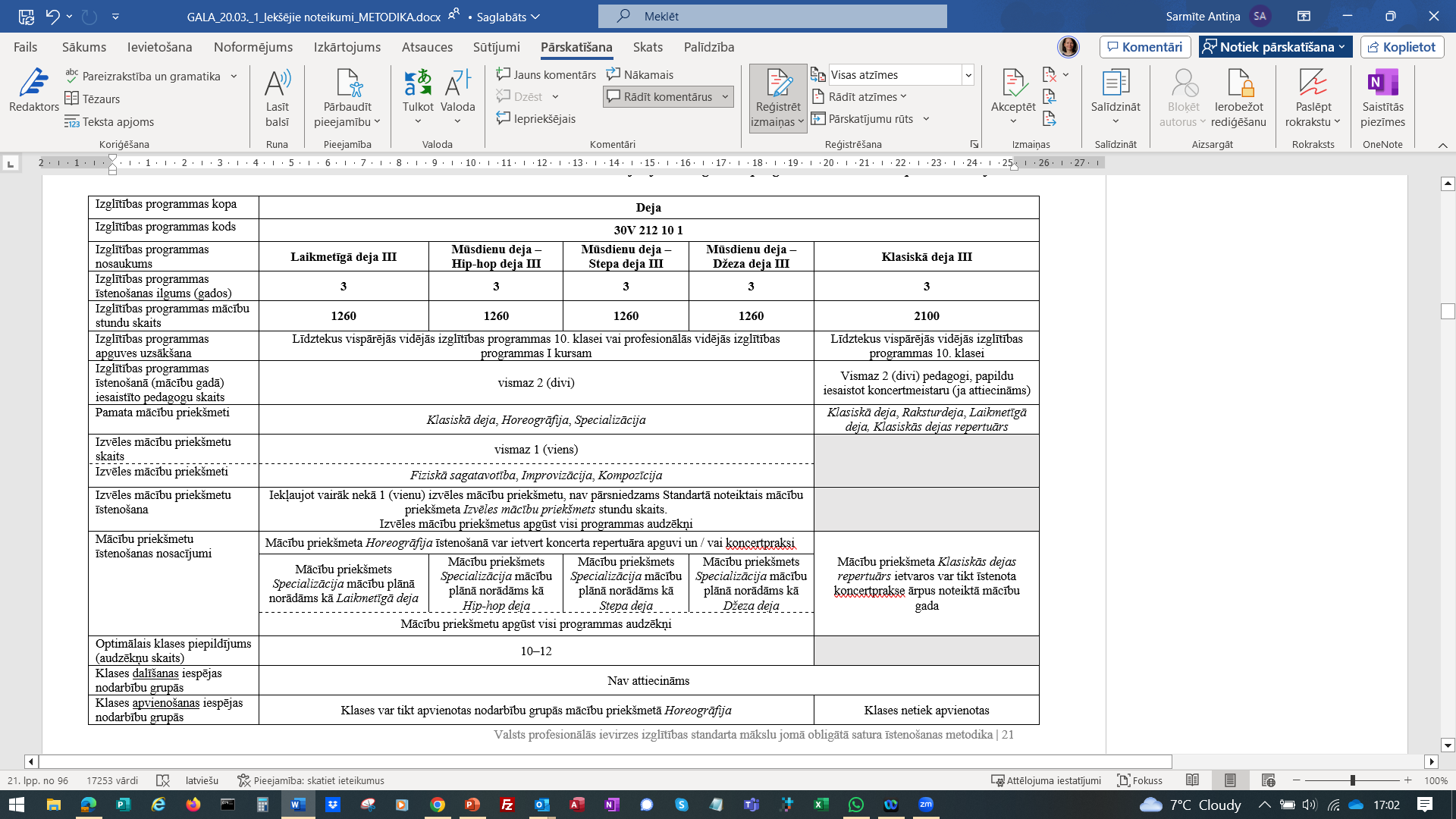 49
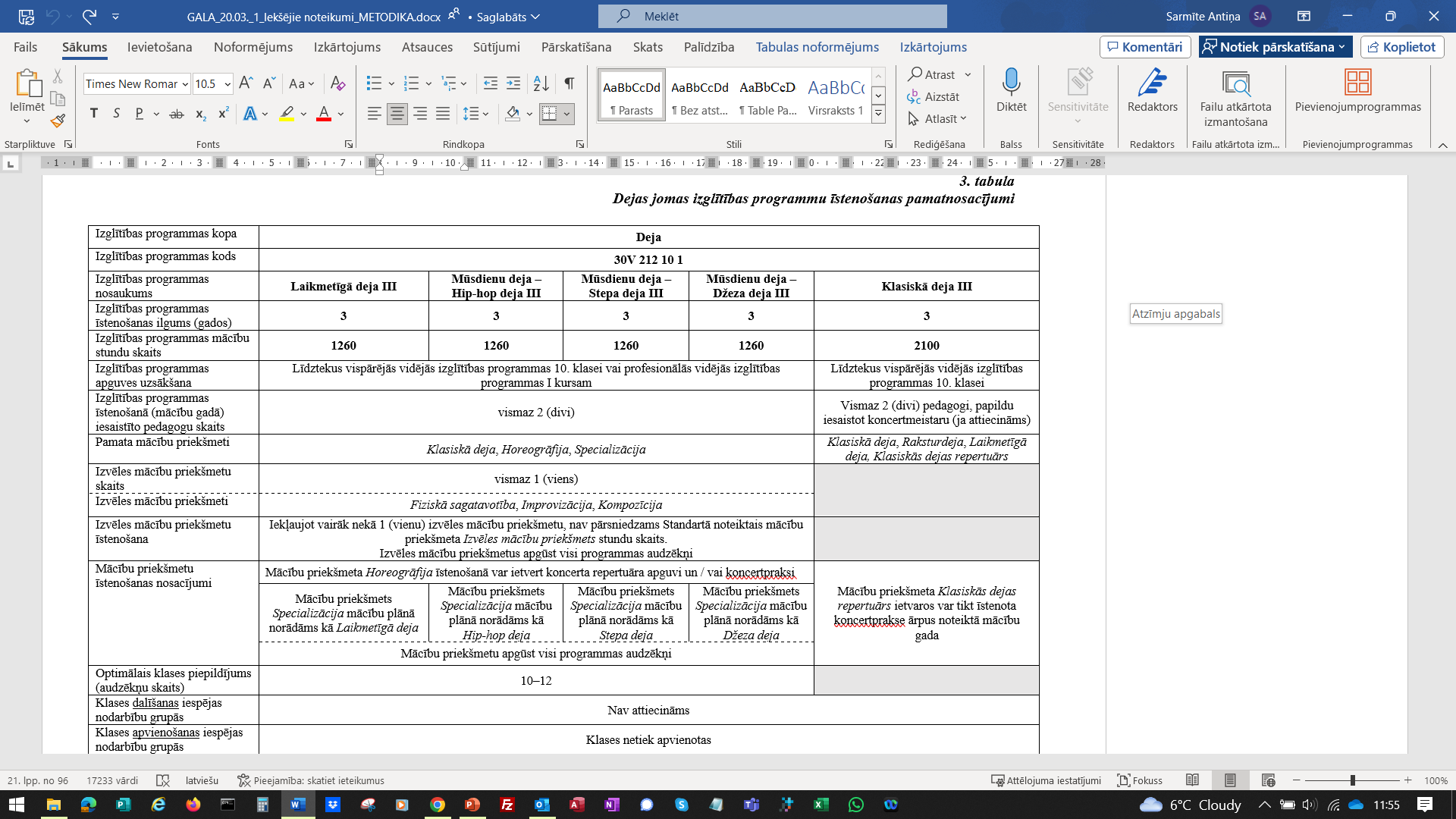 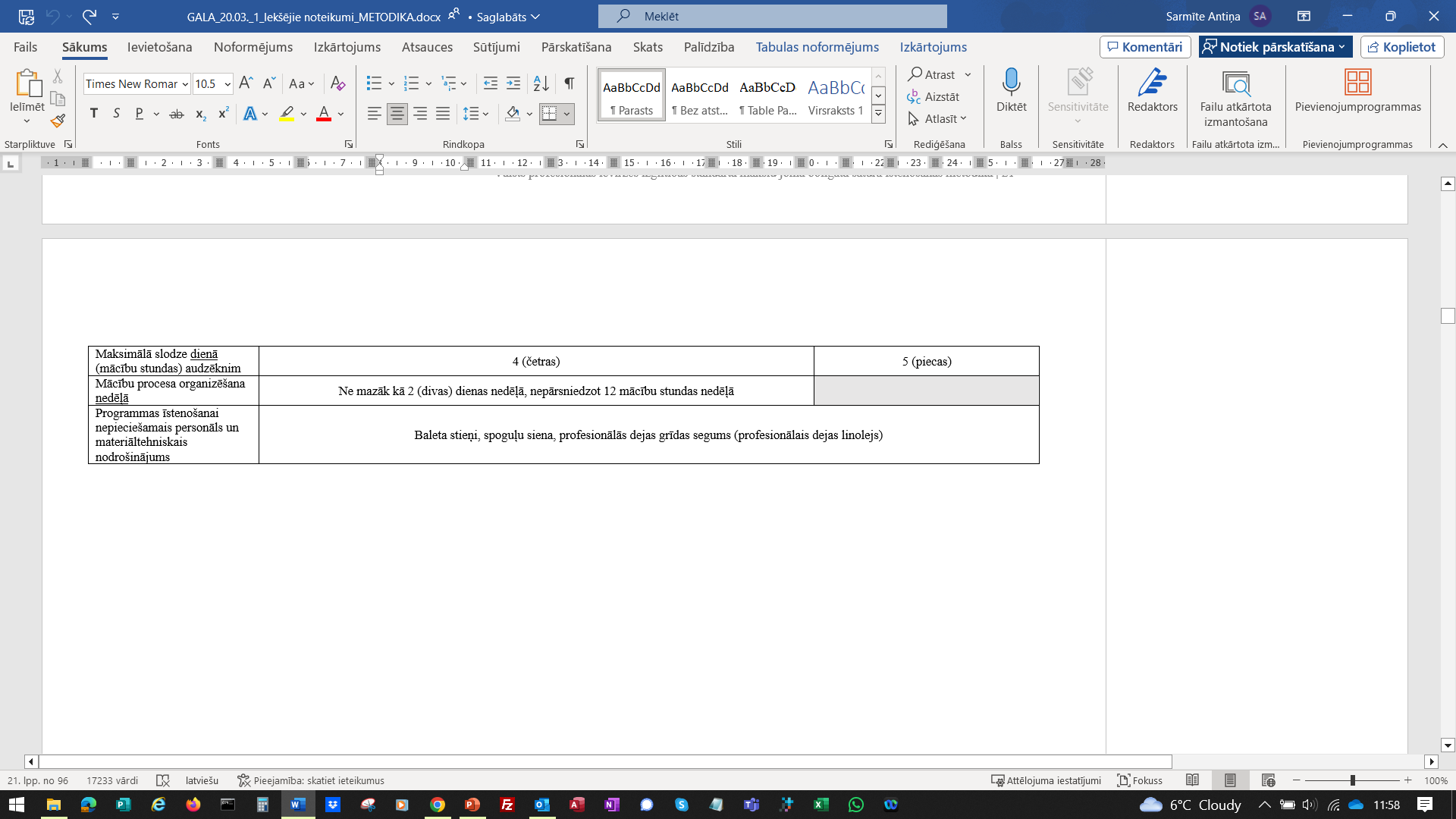 50
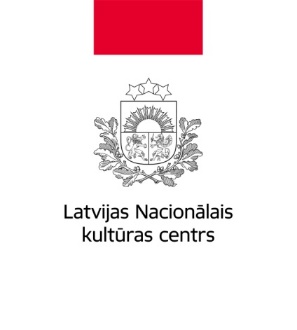 LICENCĒŠANA
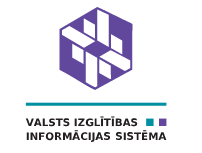 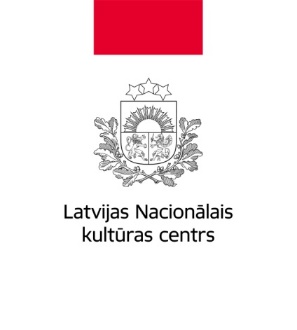 Licencēšana
Līdz 30. jūnijam
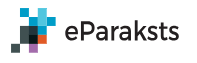 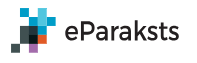 52
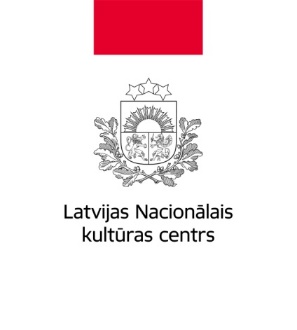 Izglītības programmu licencēšana atbilstoši standartam
Ministru kabineta 2023. gada 23. maija noteikumi Nr. 253 "Vispārējās un profesionālās izglītības programmu licencēšanas kārtība"  https://ej.uz/4u6g 

Ministru kabineta 2023. gada 2. maija noteikumi Nr. 213 "Izglītības kvalitātes valsts dienesta maksas pakalpojumu cenrādis" https://likumi.lv/ta/id/341584, anotācija - https://ej.uz/ybrn
Anotācijā noteikts:
"Citas izmaiņas licencētajā izglītības programmā dienests vērtēs bez maksas, t.sk., ja izglītības iestāde veic grozījumu izglītības programmā atbilstoši izmaiņām normatīvajos aktos, piemēram, nodrošina izglītības programmas aktualizāciju atbilstoši izmaiņām valsts izglītības standartos vai nodrošina izglītības satura īstenošanu latviešu valodā atbilstoši Grozījumiem Izglītības likumā."
!? VIIS funkcionalitātes pilnveide – iespēja licencēt izglītības programmas VIIS
53
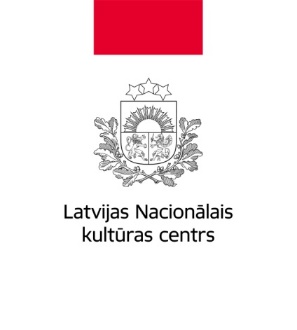 Profesionālas ievirzes izglītības standarta ieviešanas laika grafiks
54
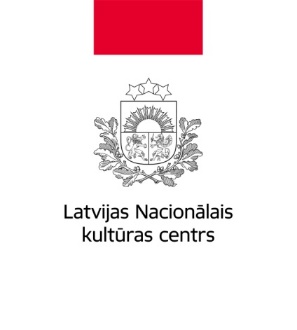 Paldies par uzmanību!
Latvijas Nacionālais kultūras centrs
Kultūrizglītības nodaļa
Zigfrīda Anna Meierovica bulvāris 147, Rīga, LV-1050
Tīmekļvietne: www.lnkc.gov.lvE-pasti: lnkc@lnkc.gov.lv, kulturizglitiba@lnkc.gov.lv 
Tālrunis 67228985
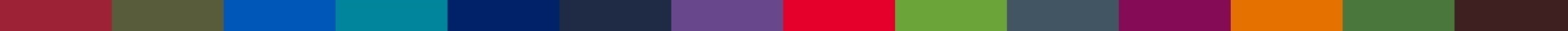